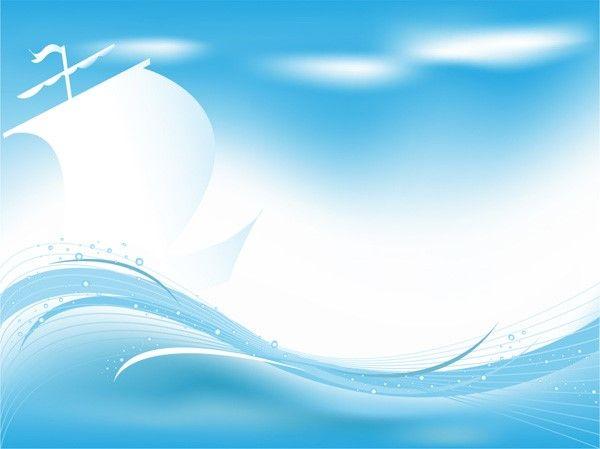 Муниципальное автономное дошкольное  образовательное учреждение детский сад №23 «Золотой ключик» общеразвивающего вида с приоритетным осуществлением деятельности по художественно-эстетическому направлению  развития воспитанников
Семинар-практикум«Современные технологии эффективной социализации ребенка. Пути реализации ФГОС ДО»






Д.Н.Бондарева, 
старший воспитатель
 МАДОУ № 23
 «Золотой ключик»
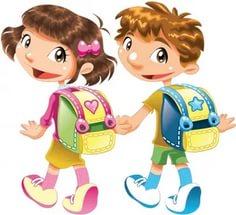 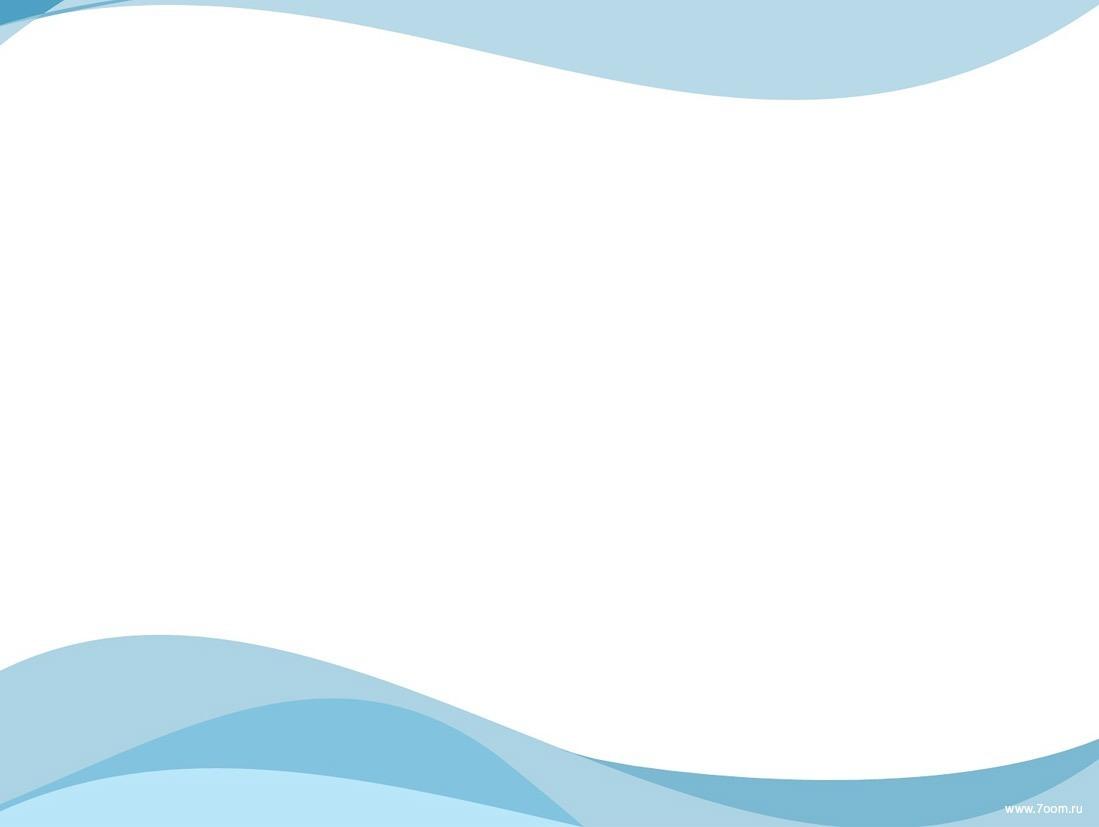 Правила для участников семинара
Позитивный настрой
Активное участие участие
Открытое общение
Доброжелательность
Креативность и юмор
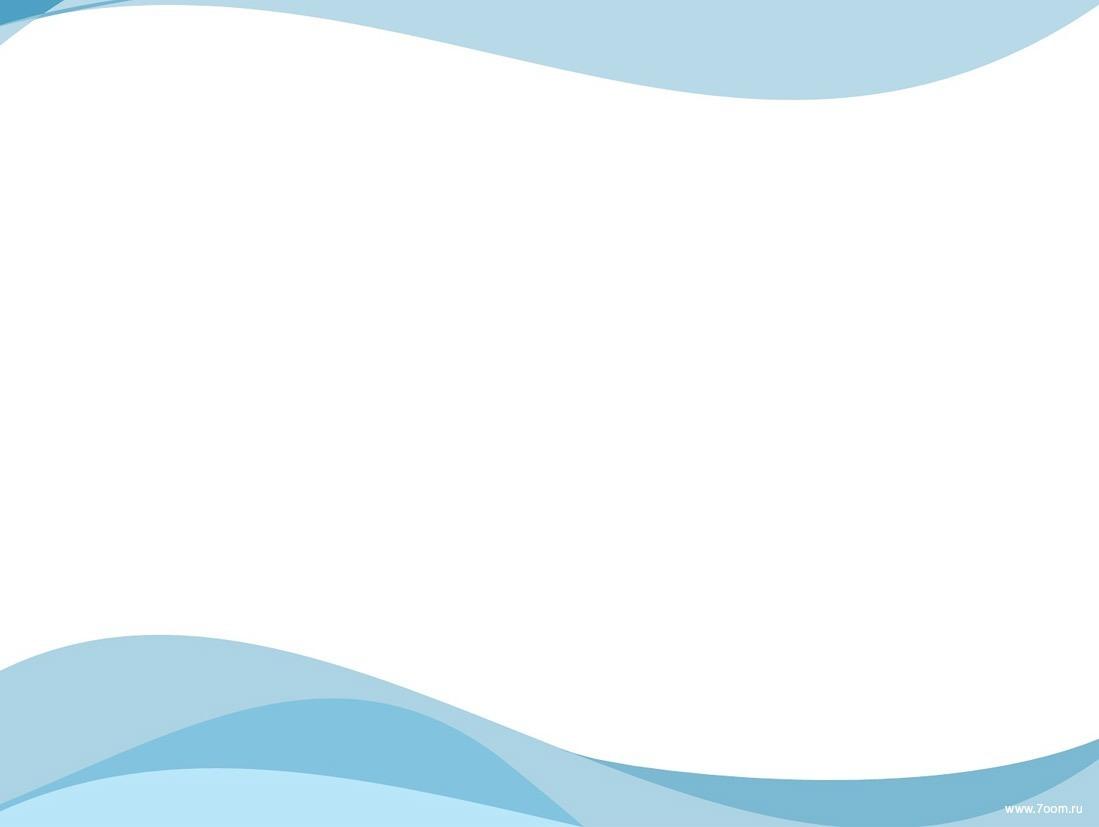 «Я САМ!»
Я - Самостоятельный
                                   


Активный

         Мобильный
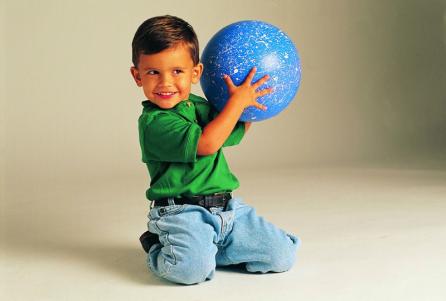 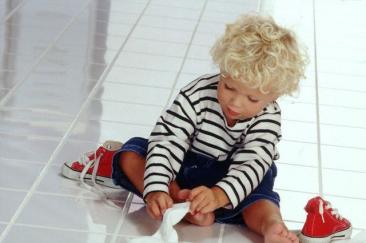 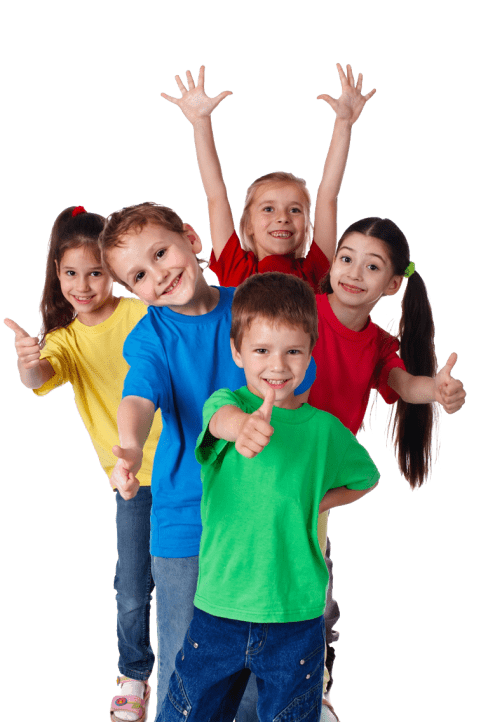 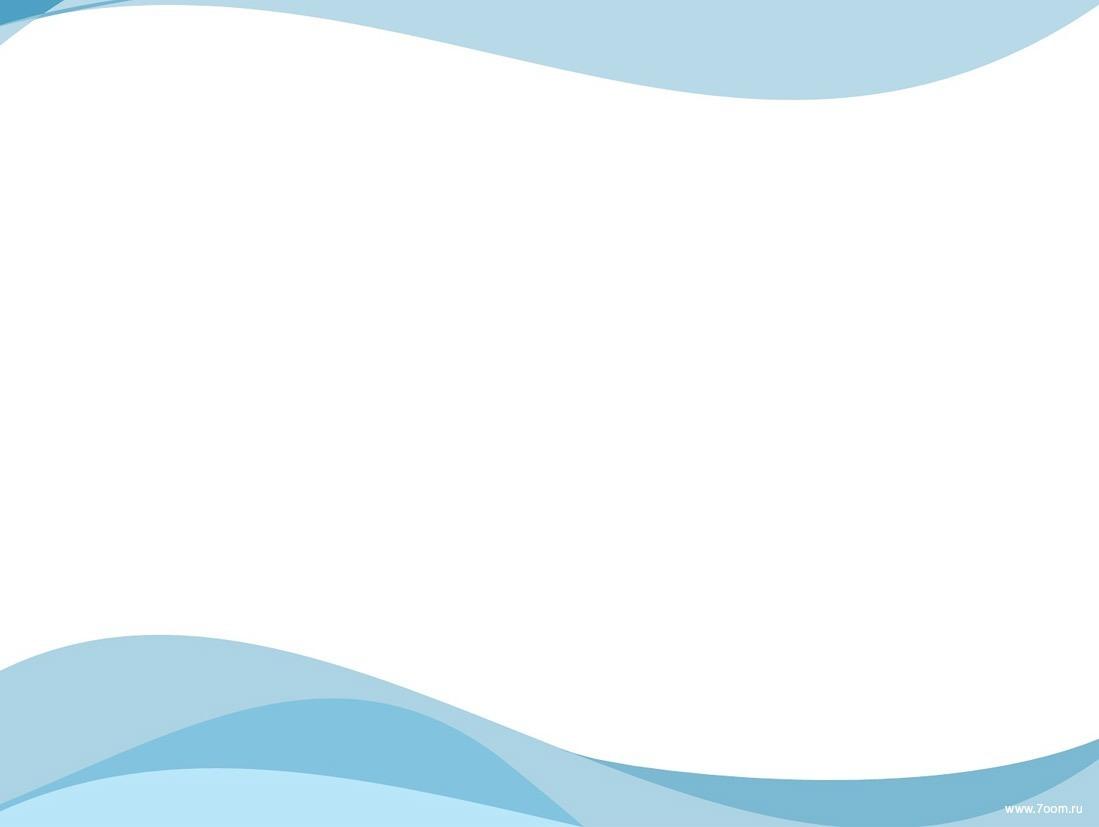 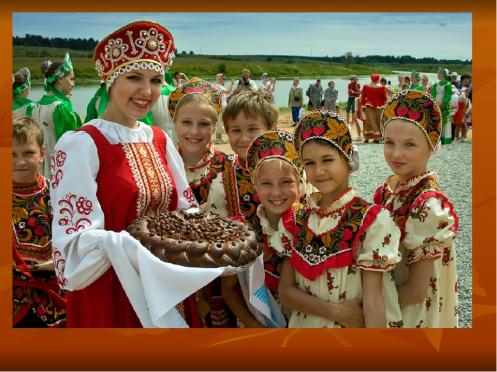 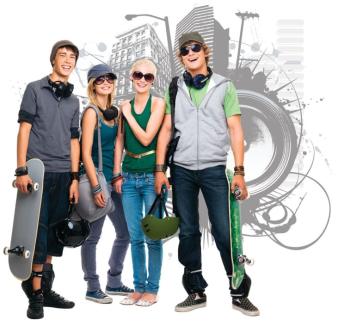 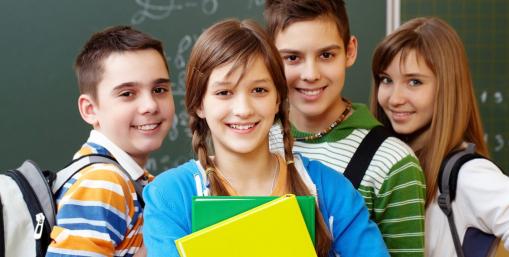 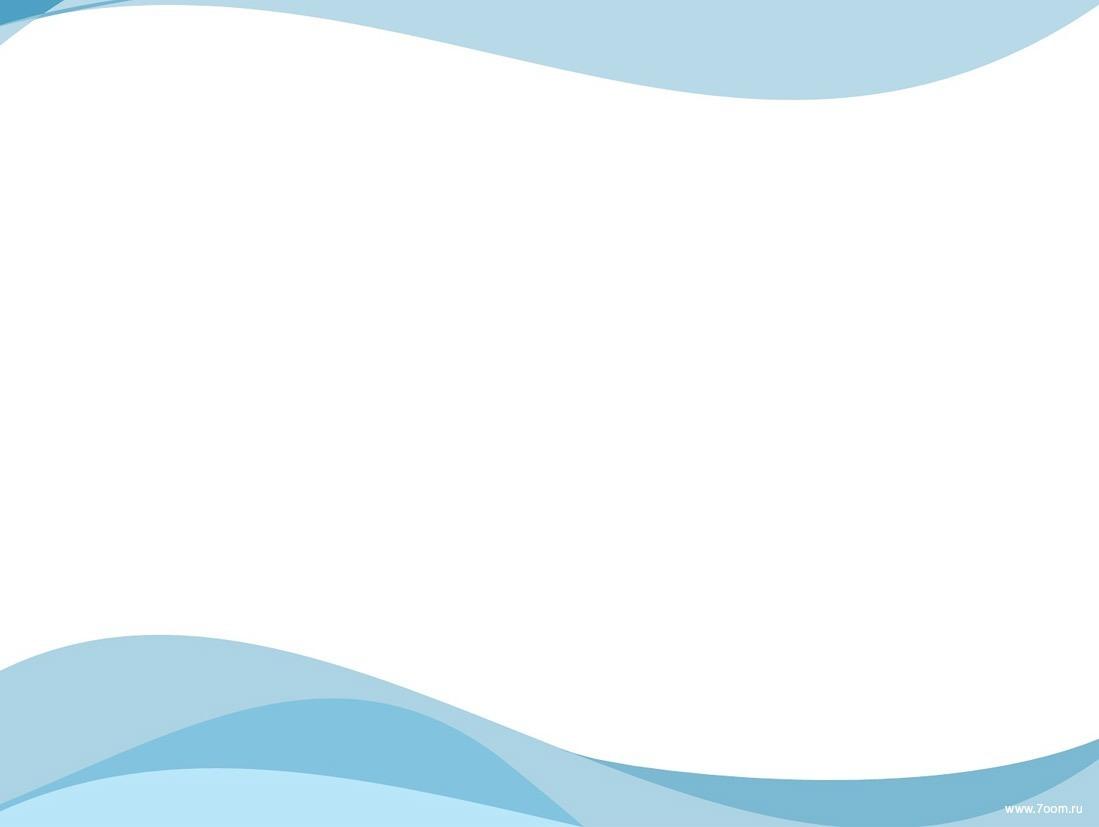 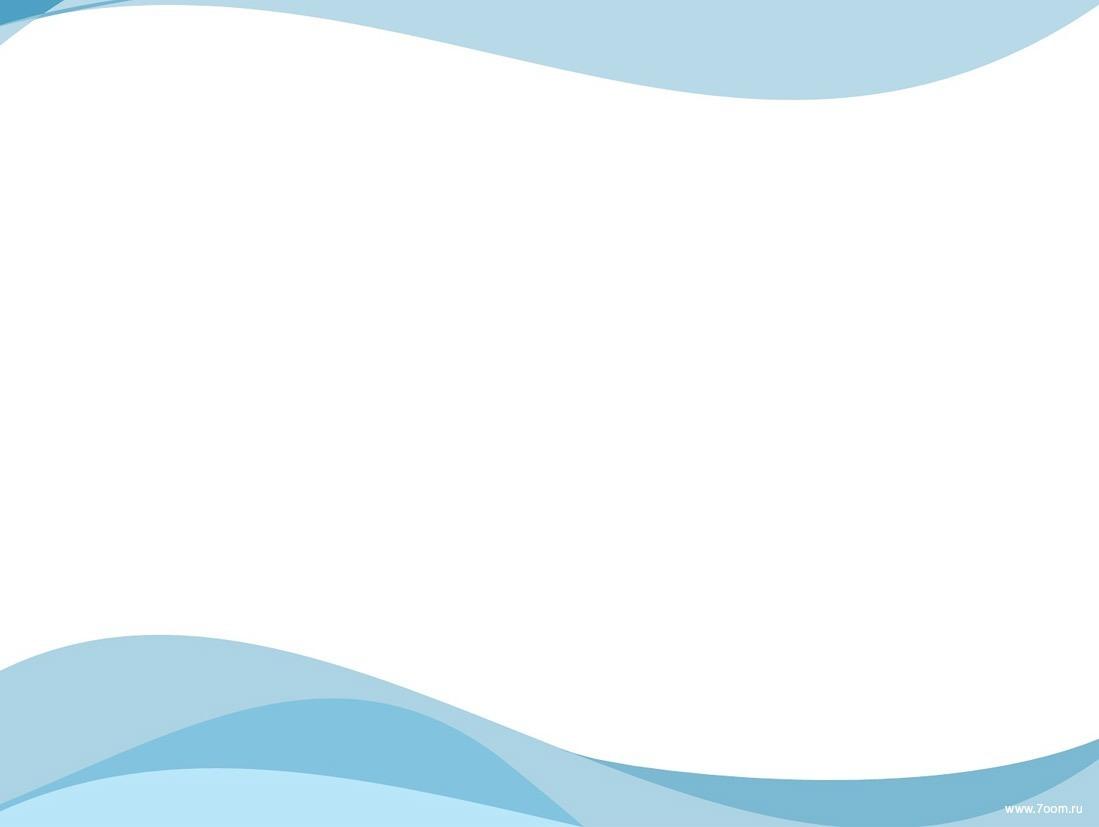 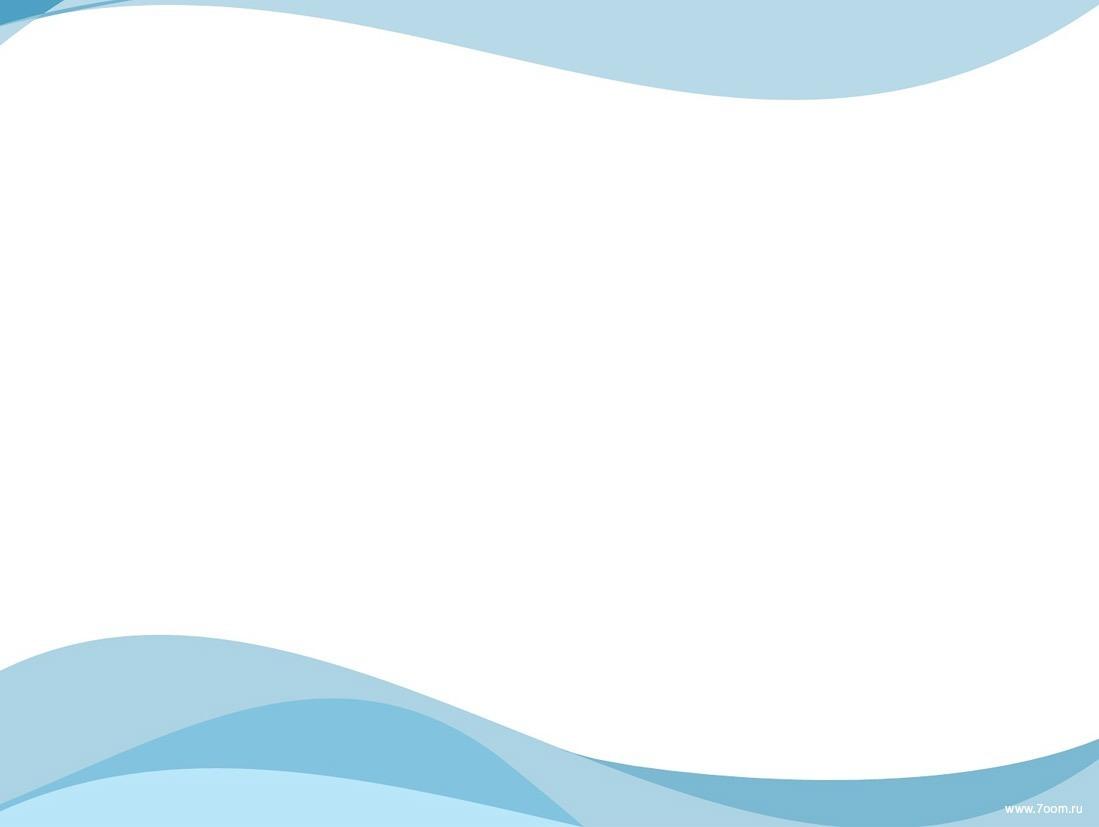 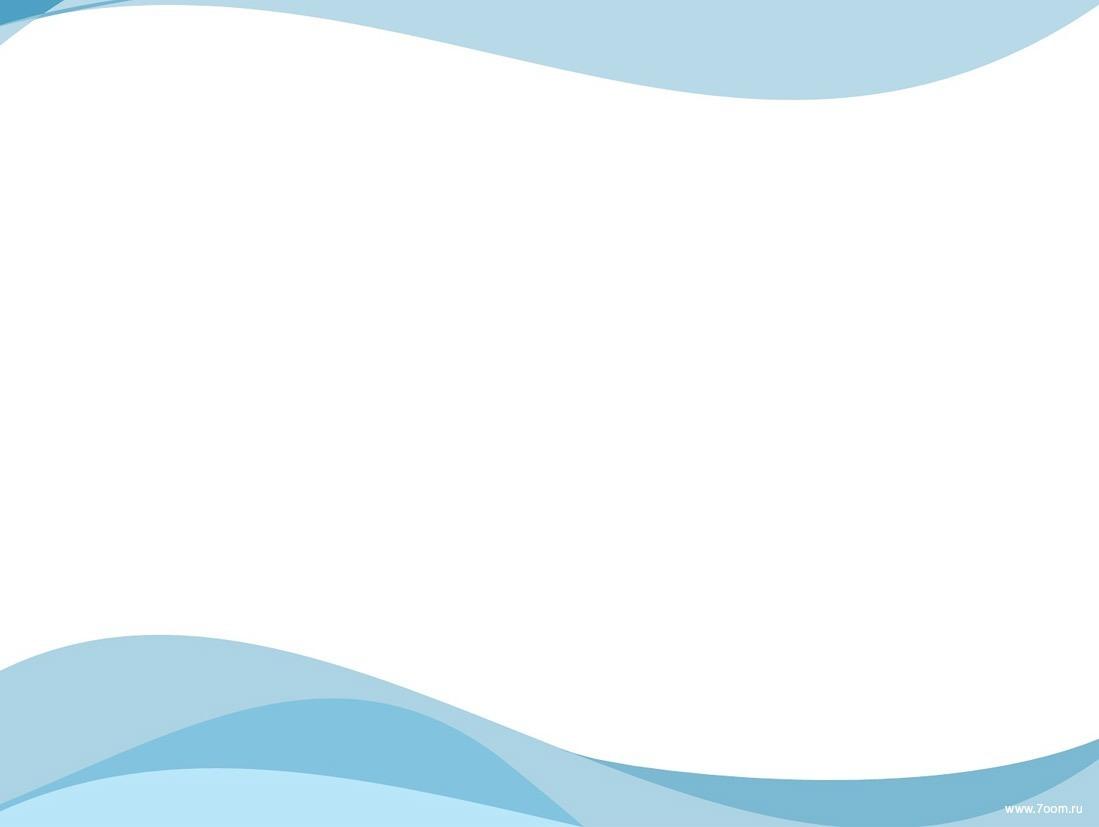 Воспитание есть процесс социальный в самом широком  смысле. Воспитывает всё:
люди, вещи, явления, но прежде всего и больше
всего люди. Из них на первом месте– родители
 и педагоги.
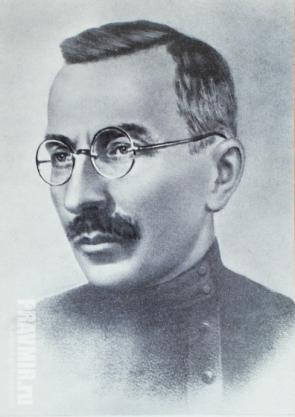 А.С.Макаренко
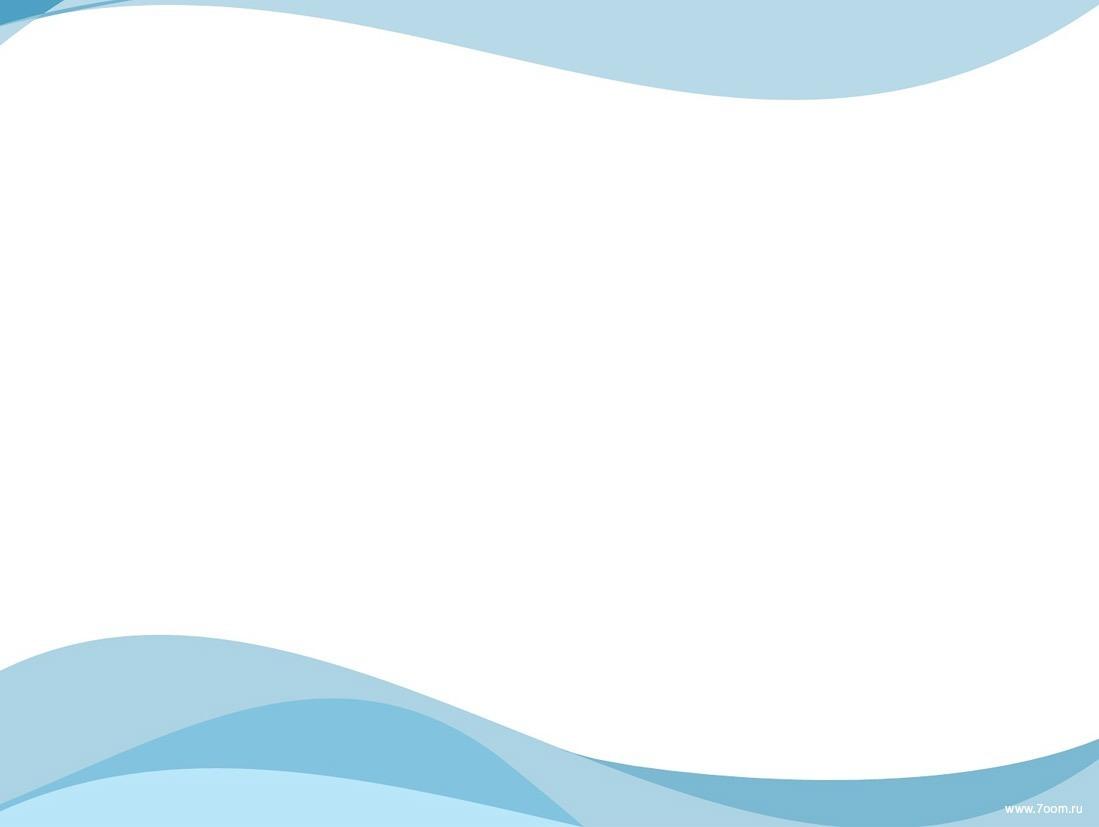 Федеральный государственный образовательный стандарт дошкольного образования Утверждён приказом Министерства образования и науки РФ от 17.10.2013 г. № 1155Вступил в силу 01.01.2014 г.
Раздел II п. 2.3
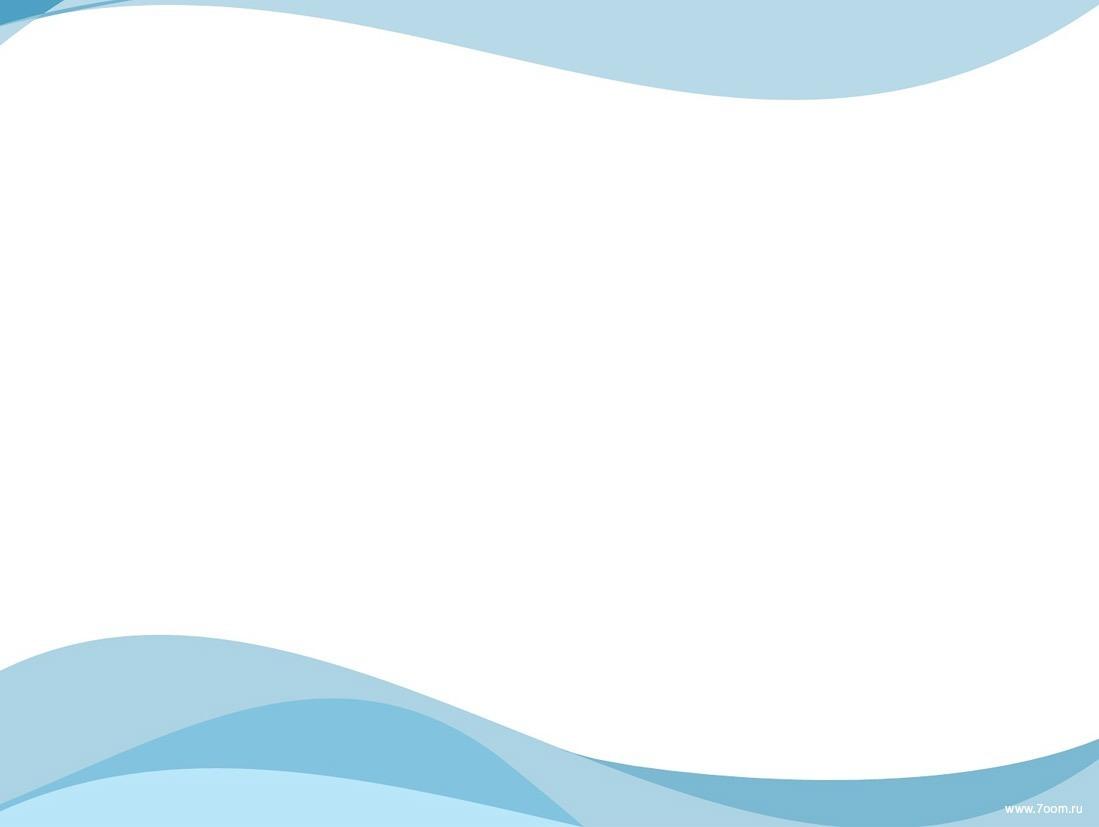 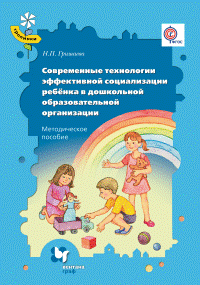 Гришаева Наталия Петровна
Старший научный сотрудник института социологии
РАН г. Москва
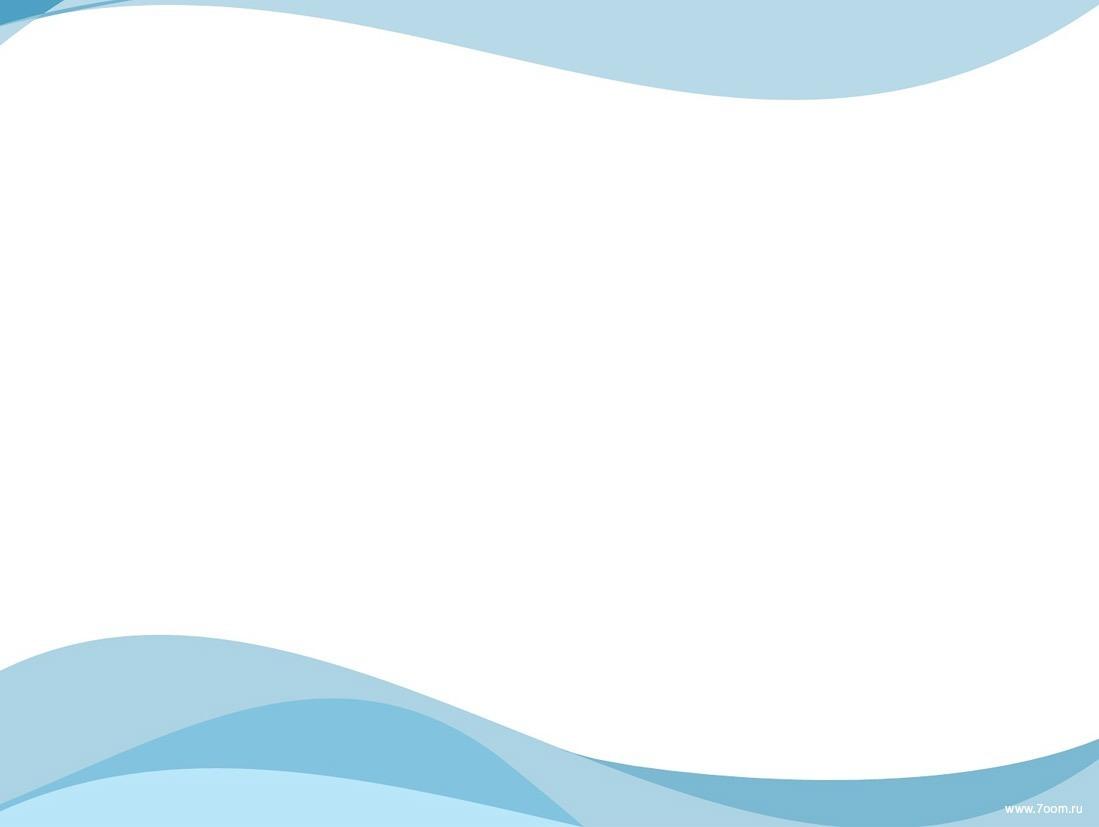 Современные технологии эффективной социализации ребенка
Автор Н.П.Гришаева

Ежедневный рефлексивный круг
Проблемная педагогическая ситуация 
Дети – волонтеры
Социальная акция 
Волшебный телефон
Клубный час
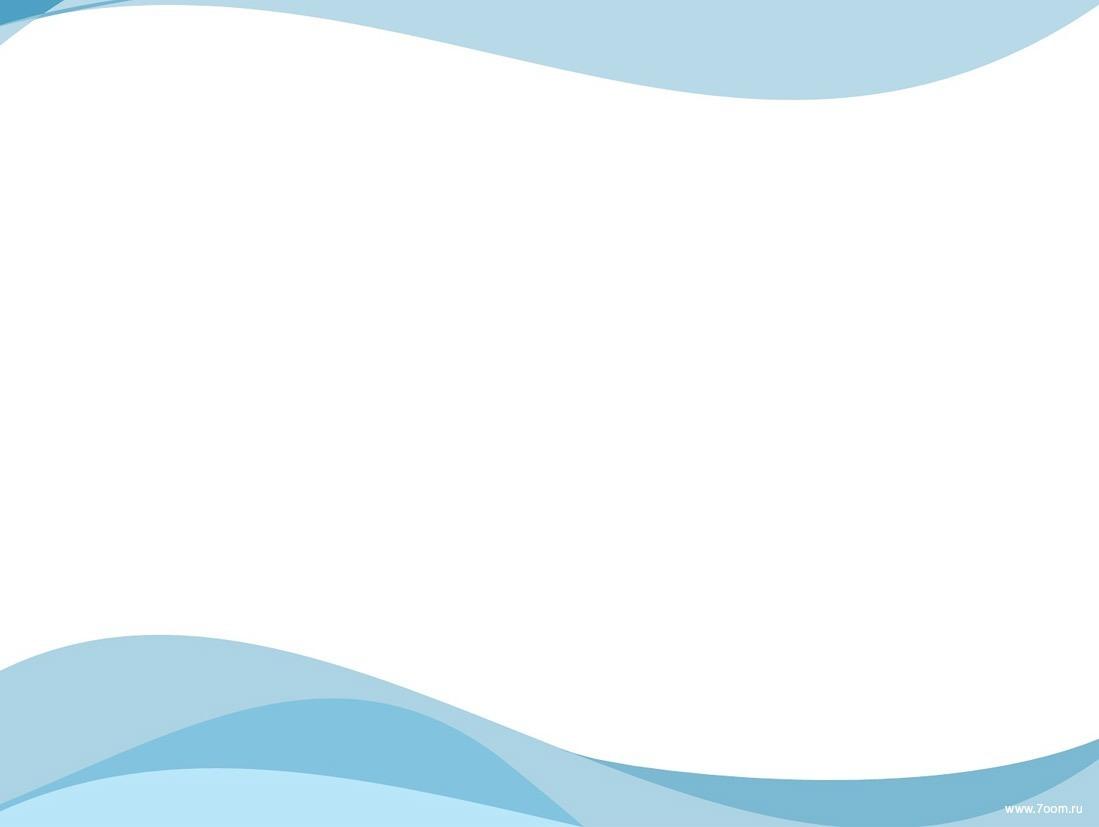 «Клубный час»
Цель: развитие у детей дошкольного возраста социальных навыков, формирование личностных качеств.

Технология заключается в том, что дети могут в
течение одного часа перемещаться по всему зданию
детского сада, соблюдая определенные правила
поведения.
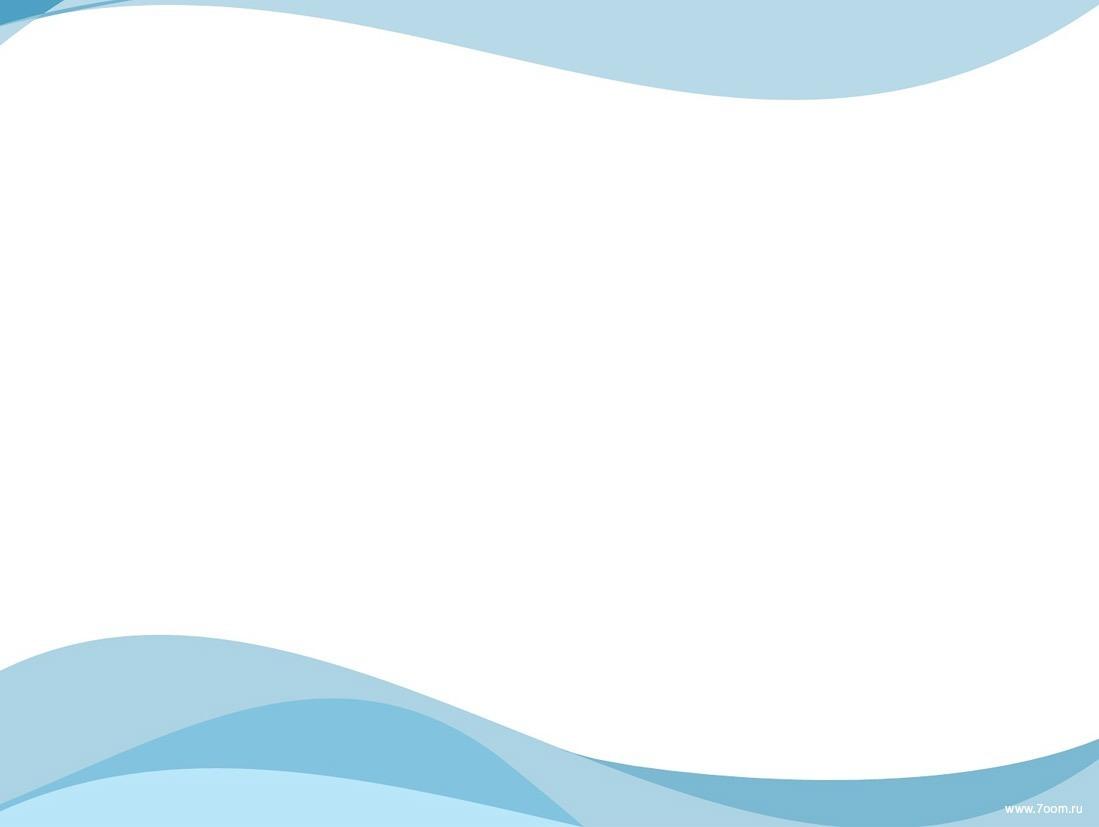 Задачи
Учить
 планировать свои действия и оценивать их результаты
 ориентироваться в пространстве
решать спорные вопросы и улаживать конфликты
Развивать
память, произвольное внимание, логическое мышление
Воспитывать
самостоятельность и чувство ответственности за свои поступки 
уважительное отношение к окружающим (взрослым и сверстникам)
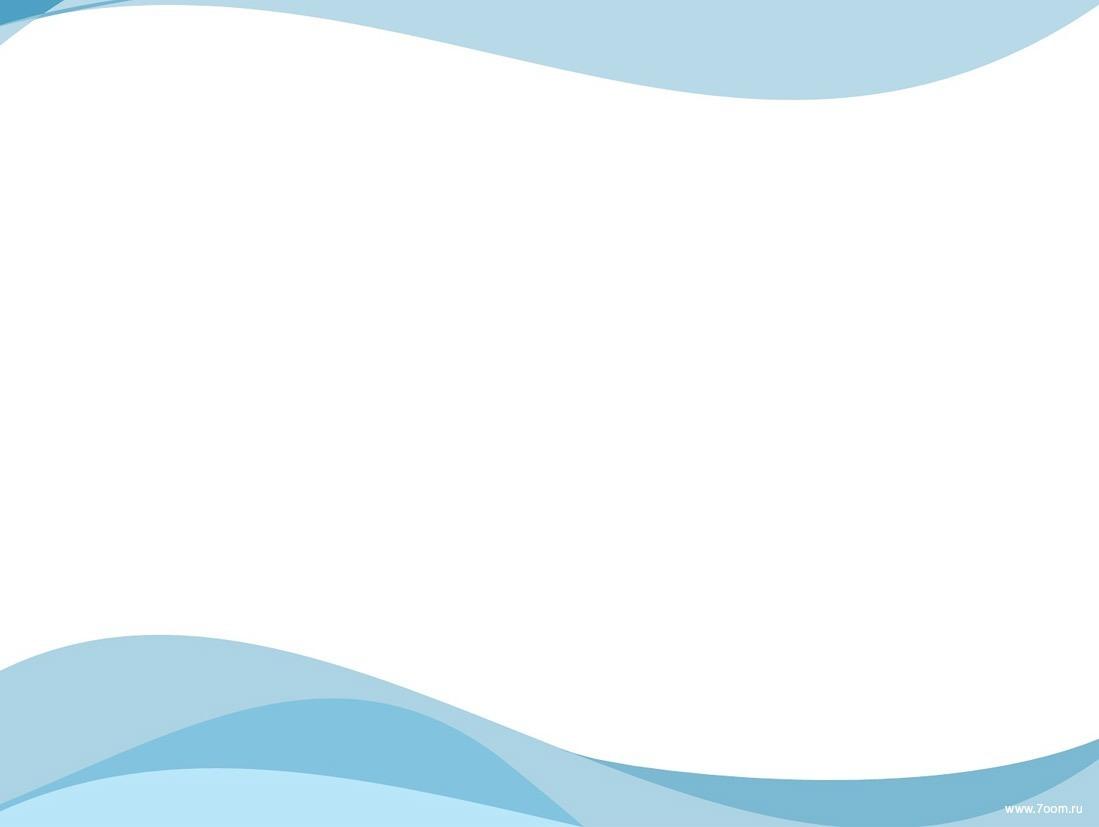 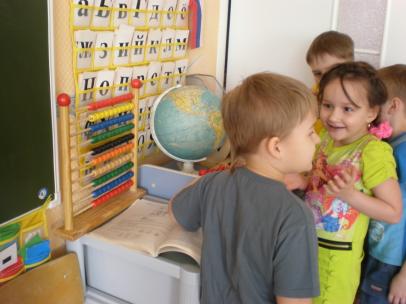 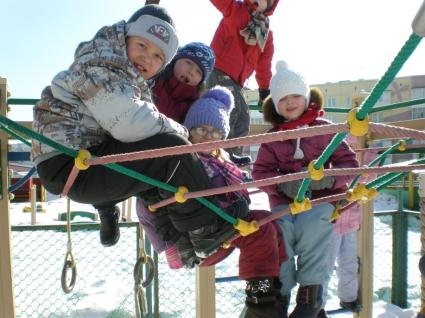 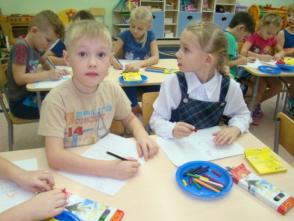 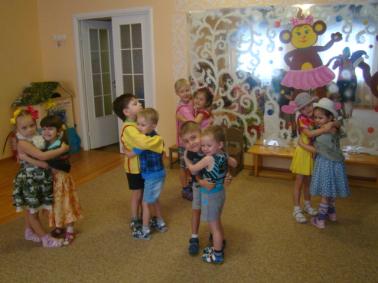 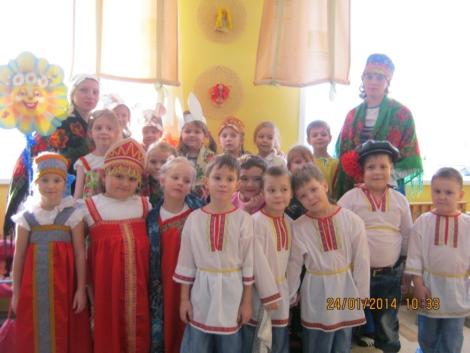 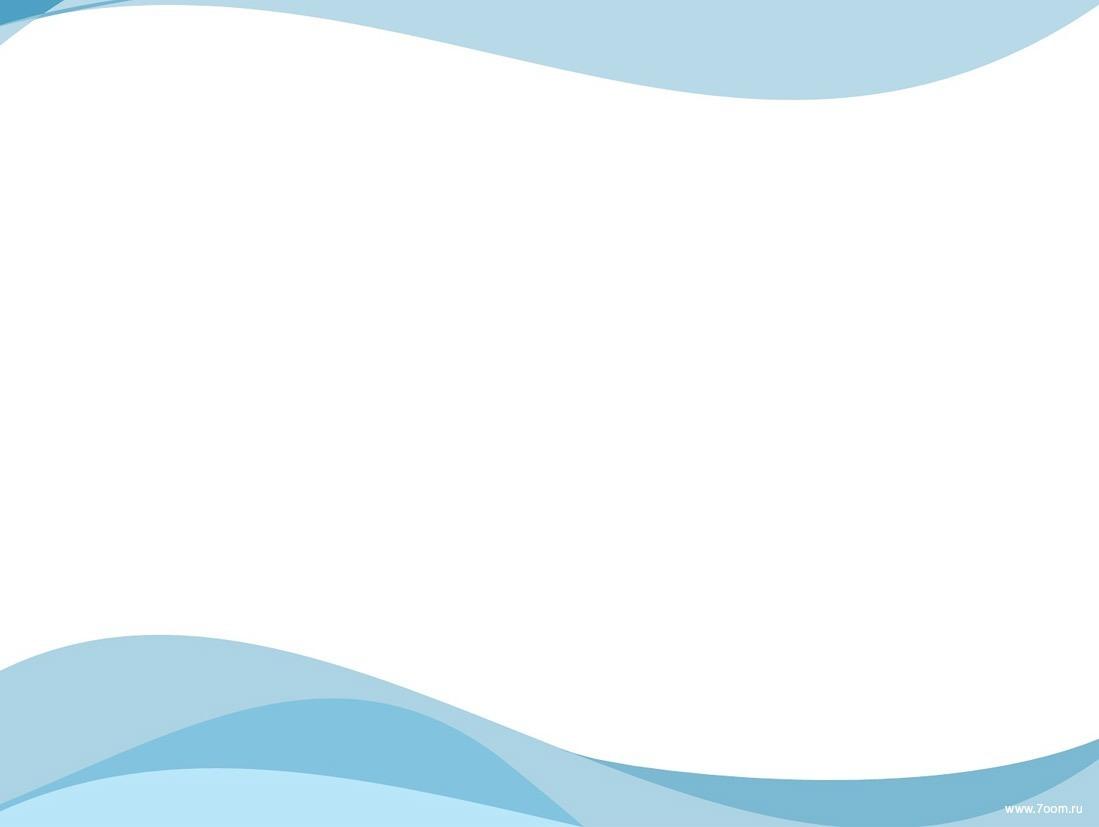 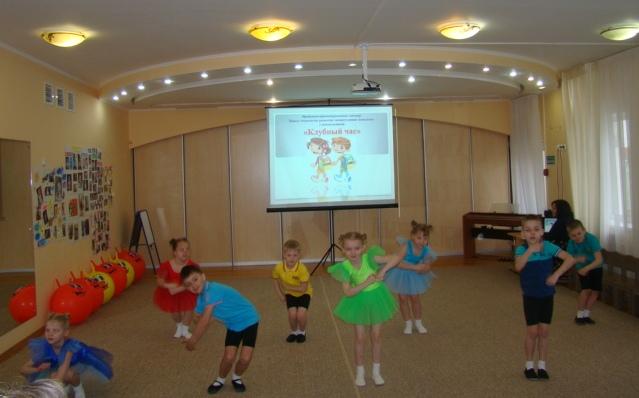 Проблемно - ориентированный семинар 
«Новые технологии развития саморегуляции поведения у дошкольников»         «Клубный час»                                       
             Январь 2017 г.
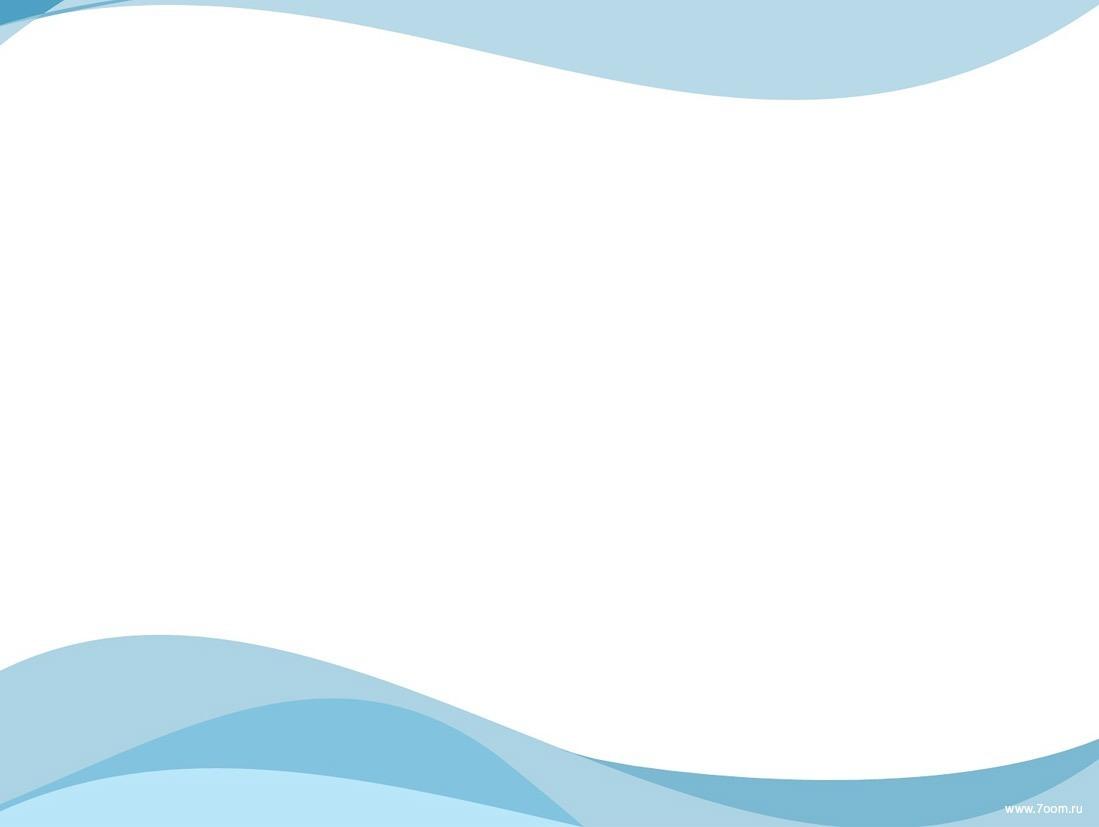 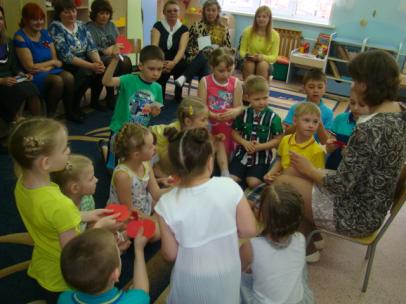 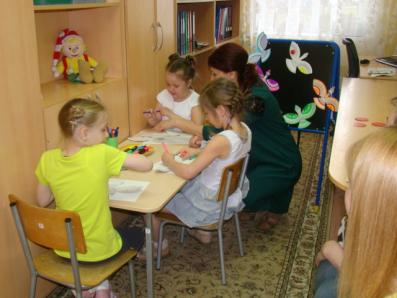 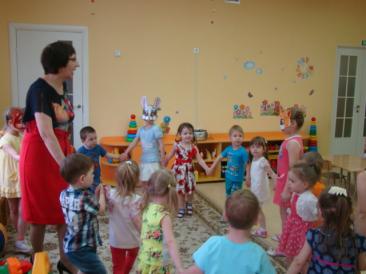 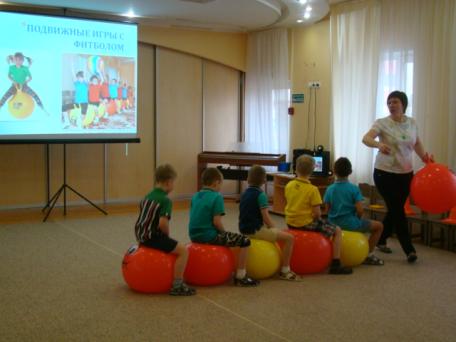 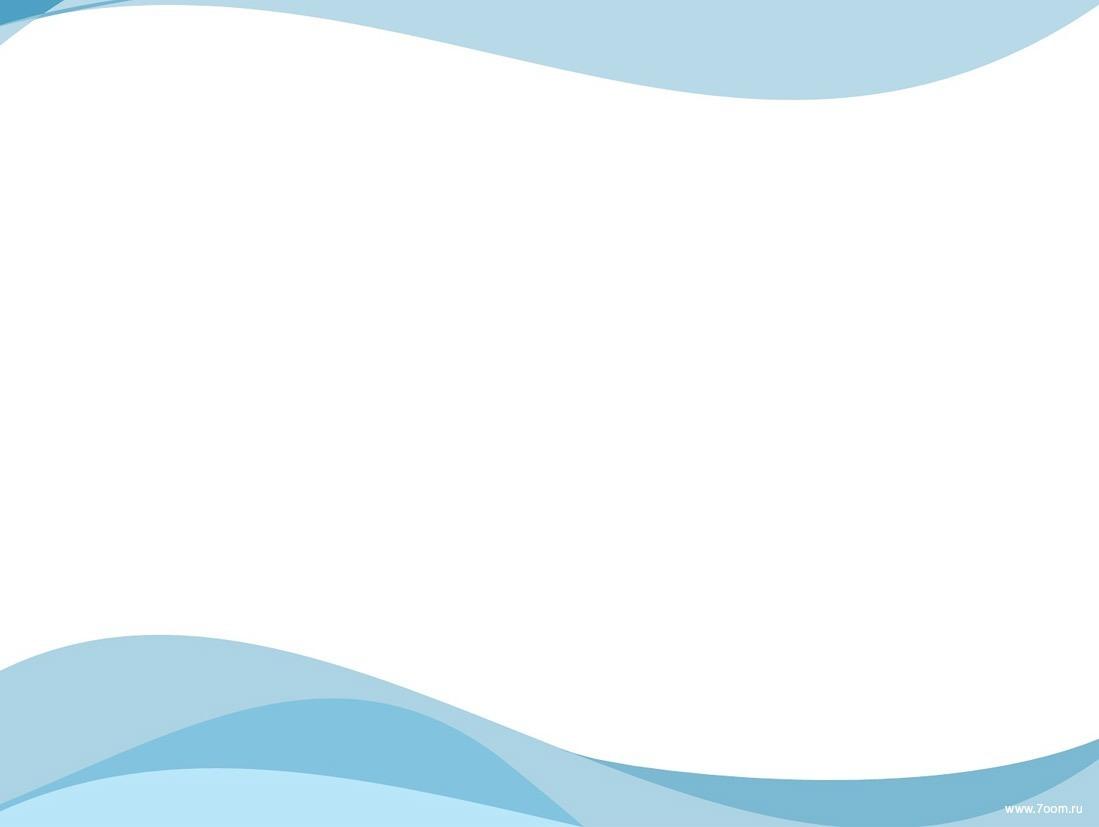 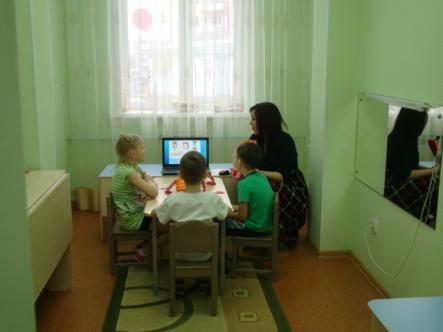 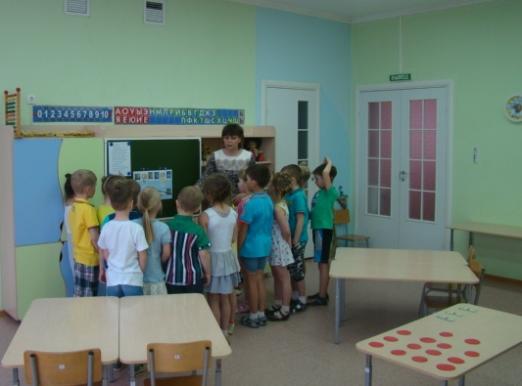 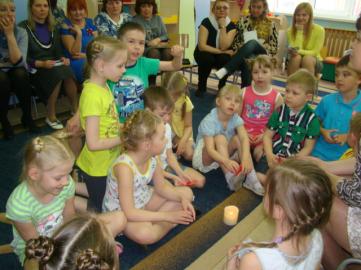 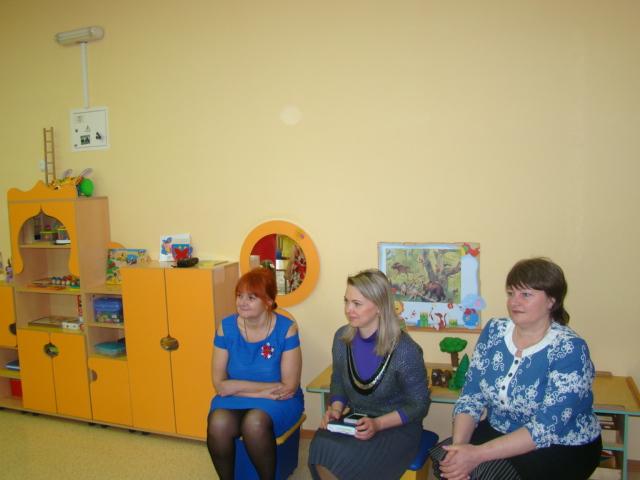 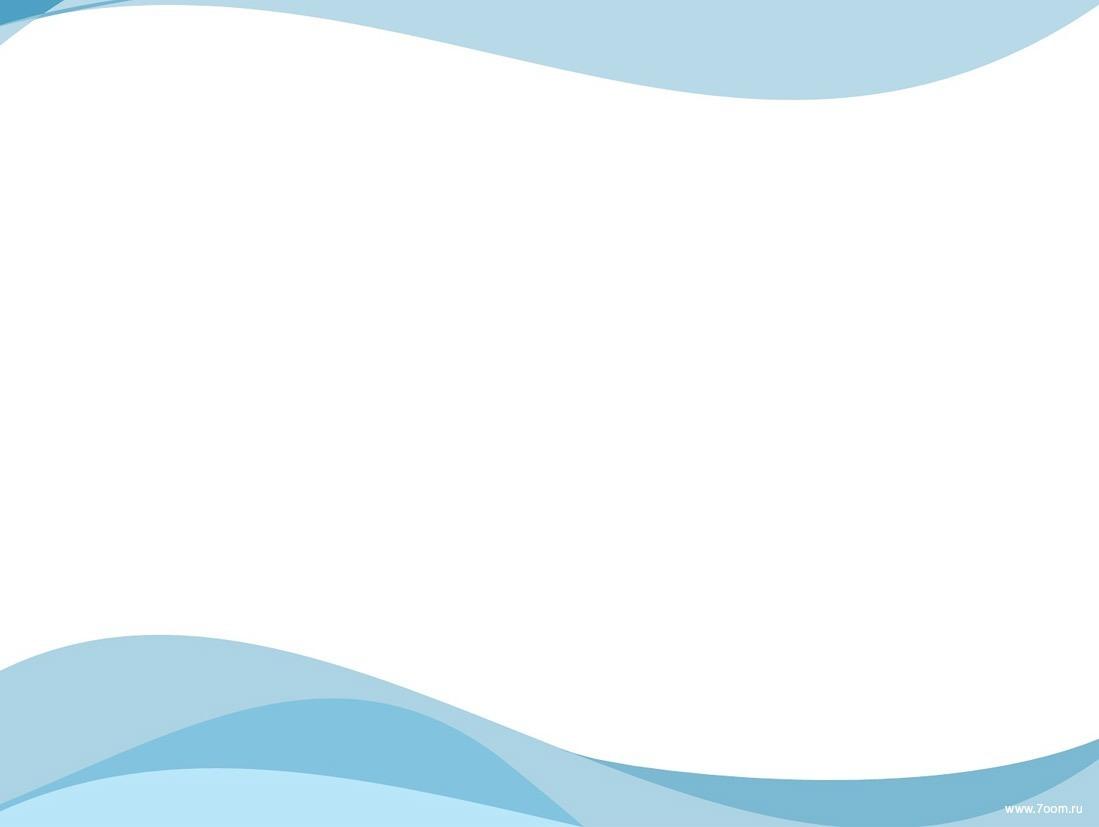 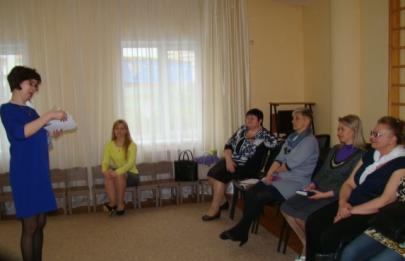 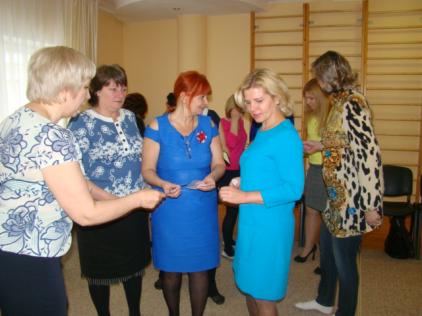 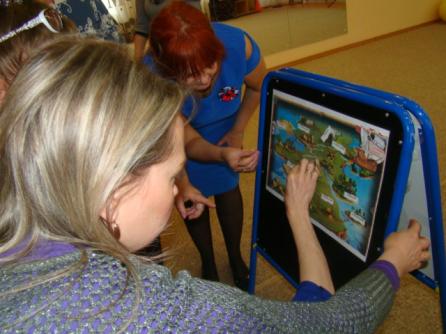 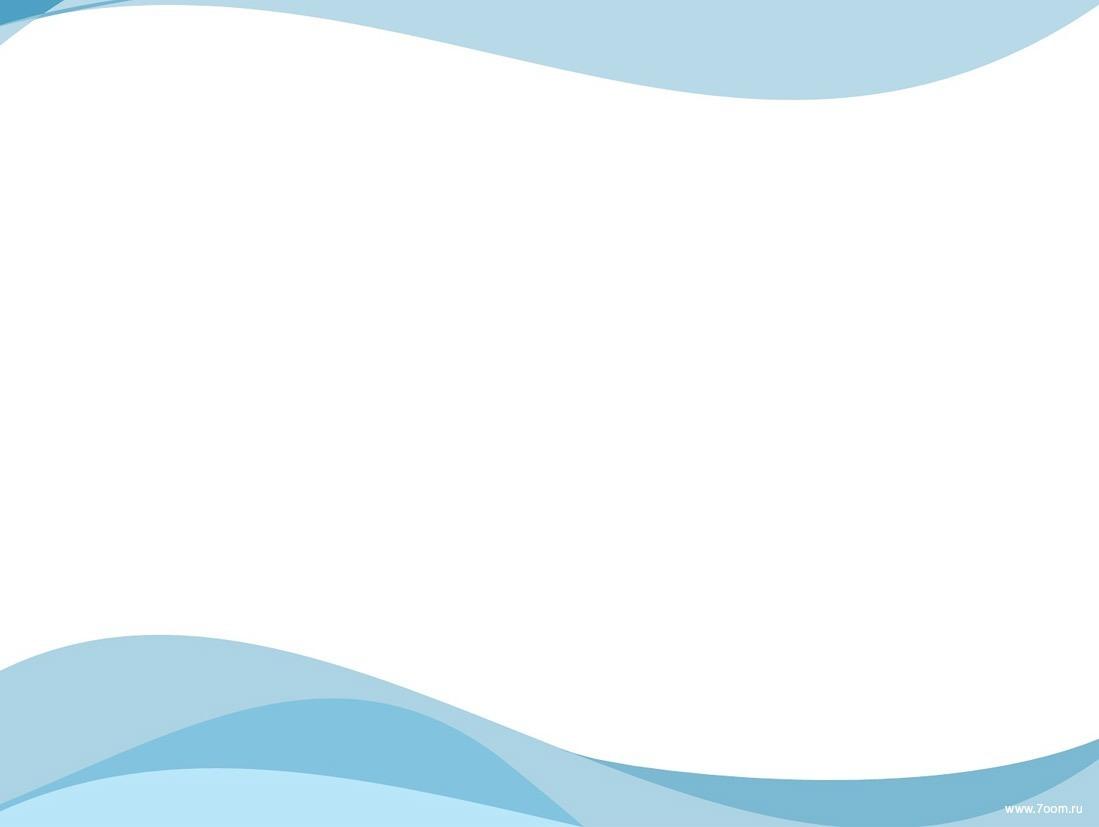 Даже самое старое может выглядеть и быть новым, если вы человек со своим мышлением, подходом, ваш способ выражения и самому старому должен придать характер новости







                                    В.Г.Белинский
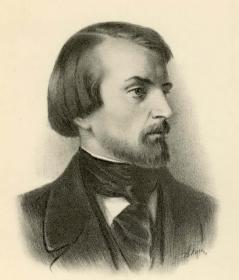 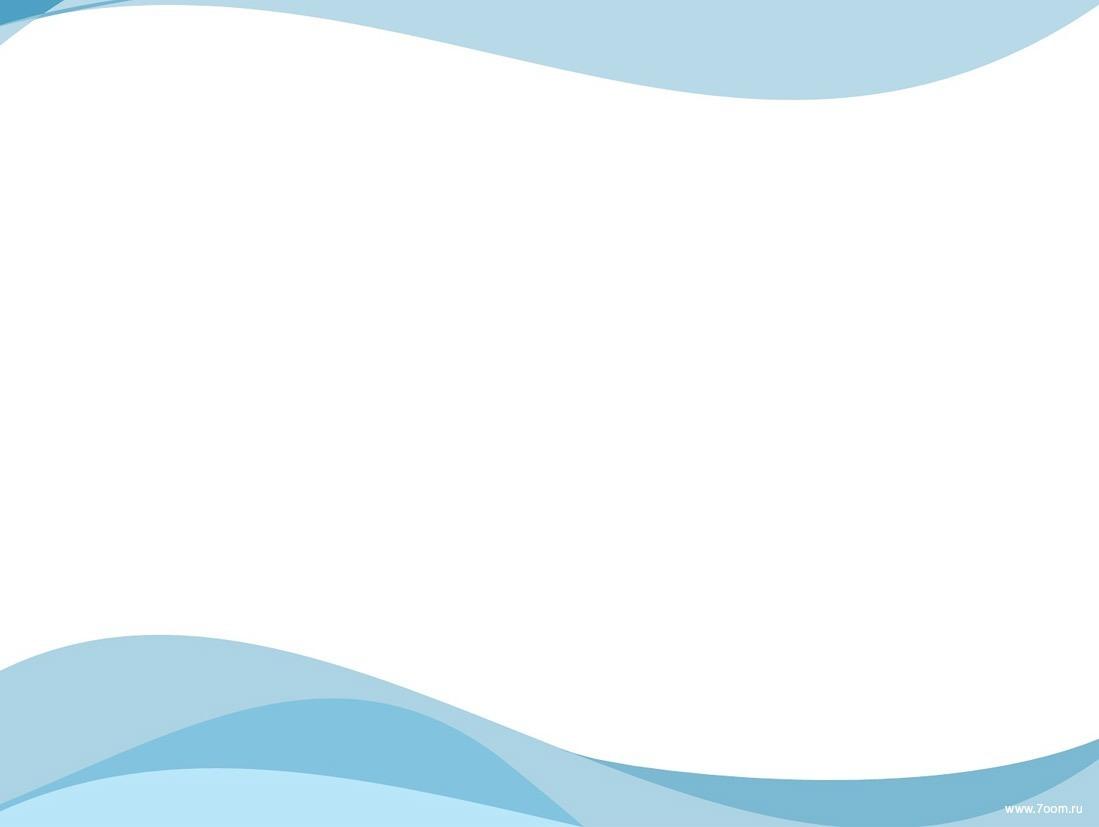 Виды «Клубного часа»
«Свободный» 
Дети свободно перемещаются по всей территории
детского сада (в помещении или на улице) и
самостоятельно организуют разновозрастное общение
по интересам.
 «Тематический» 
Включен в ситуацию (тематику) месяца. 
 «Деятельностный» 
В основу положено самоопределение ребенка в выборе
различных видов деятельности.
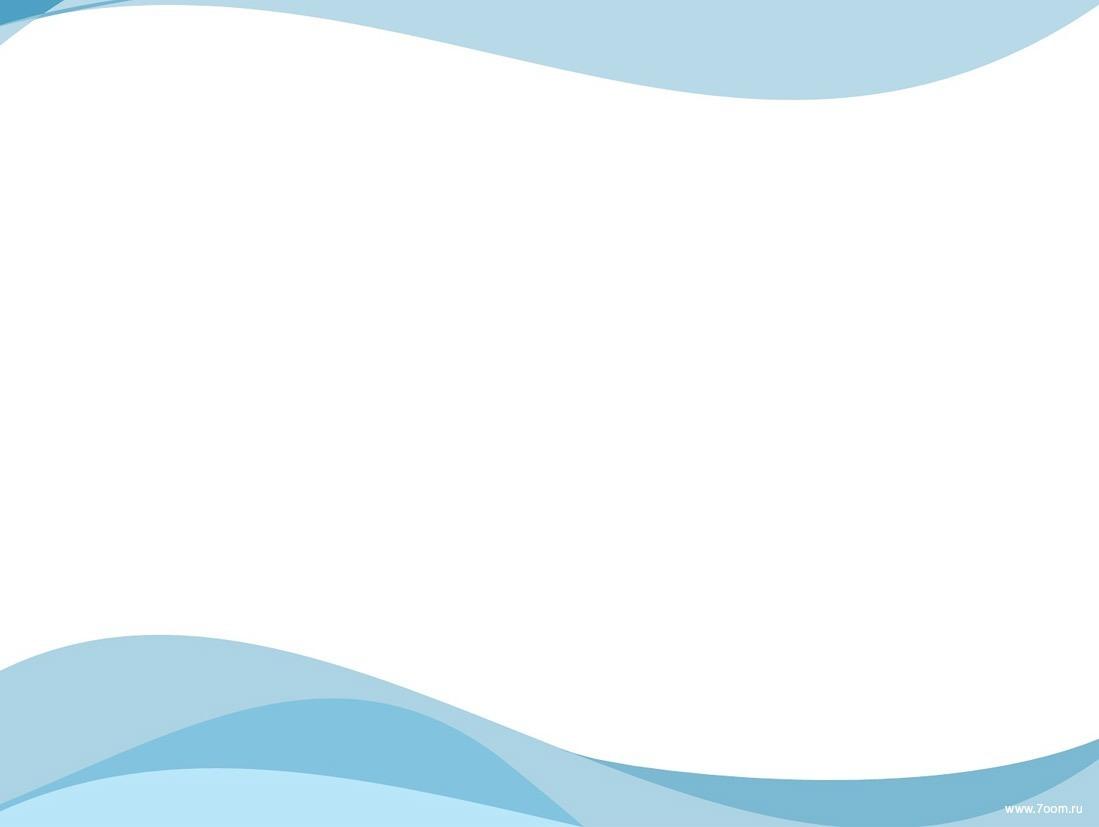 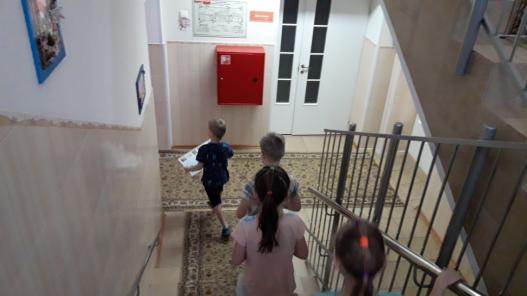 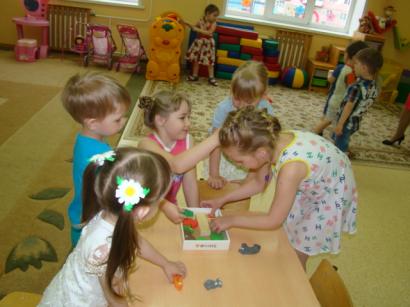 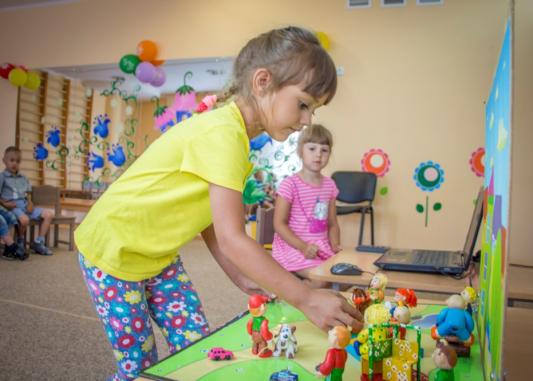 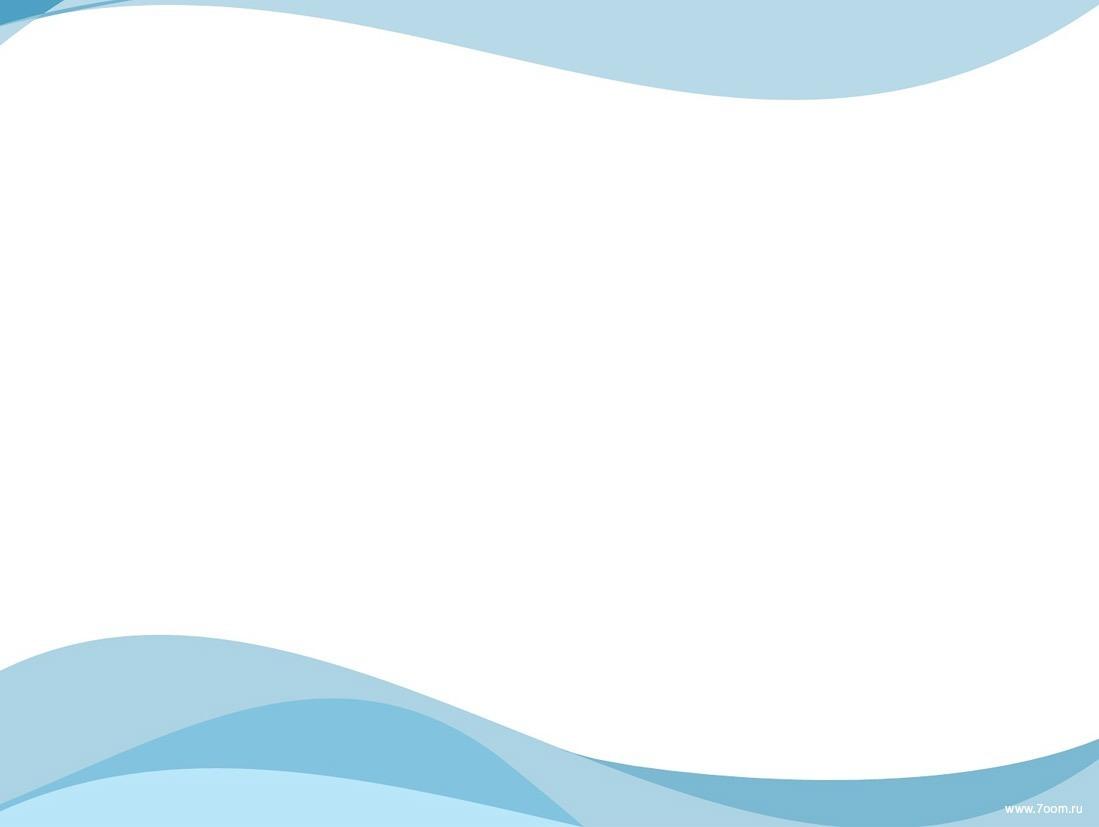 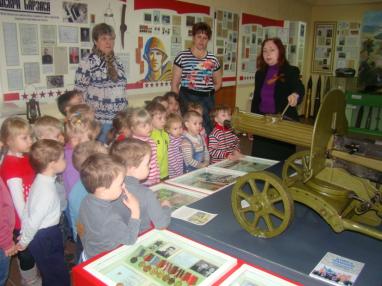 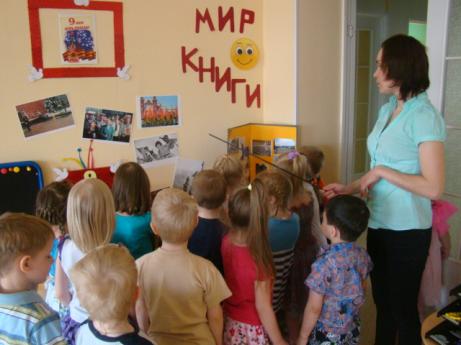 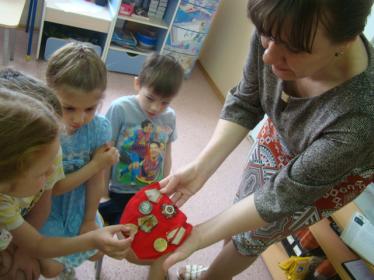 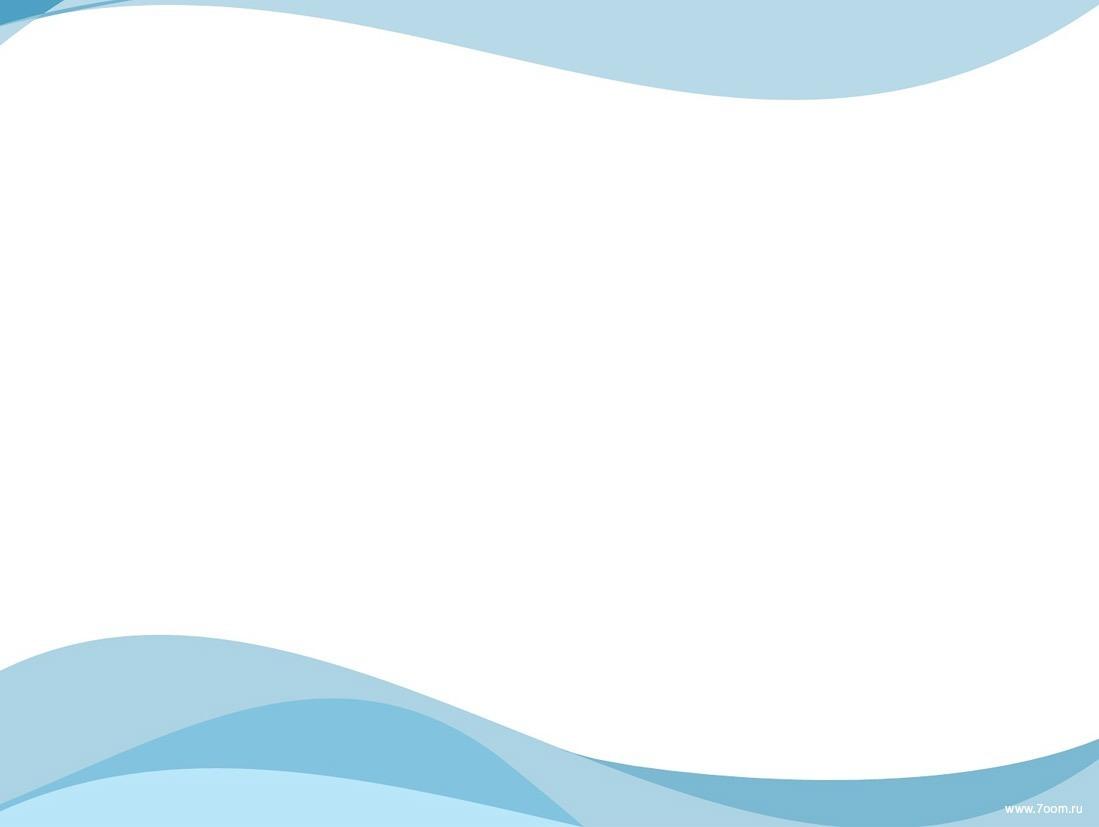 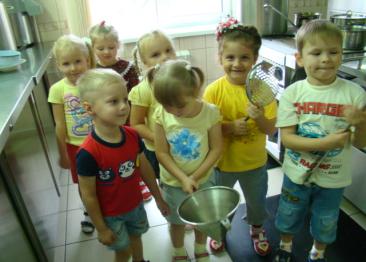 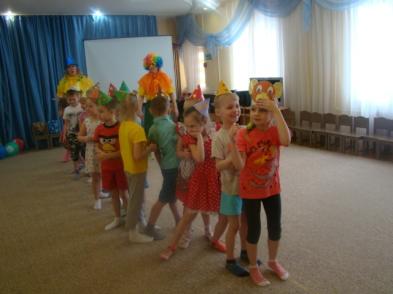 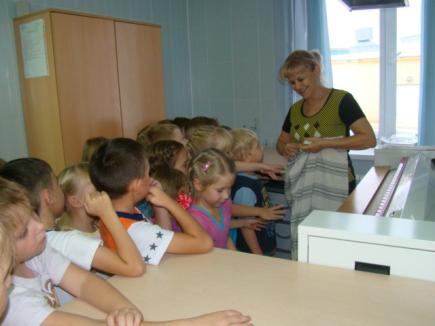 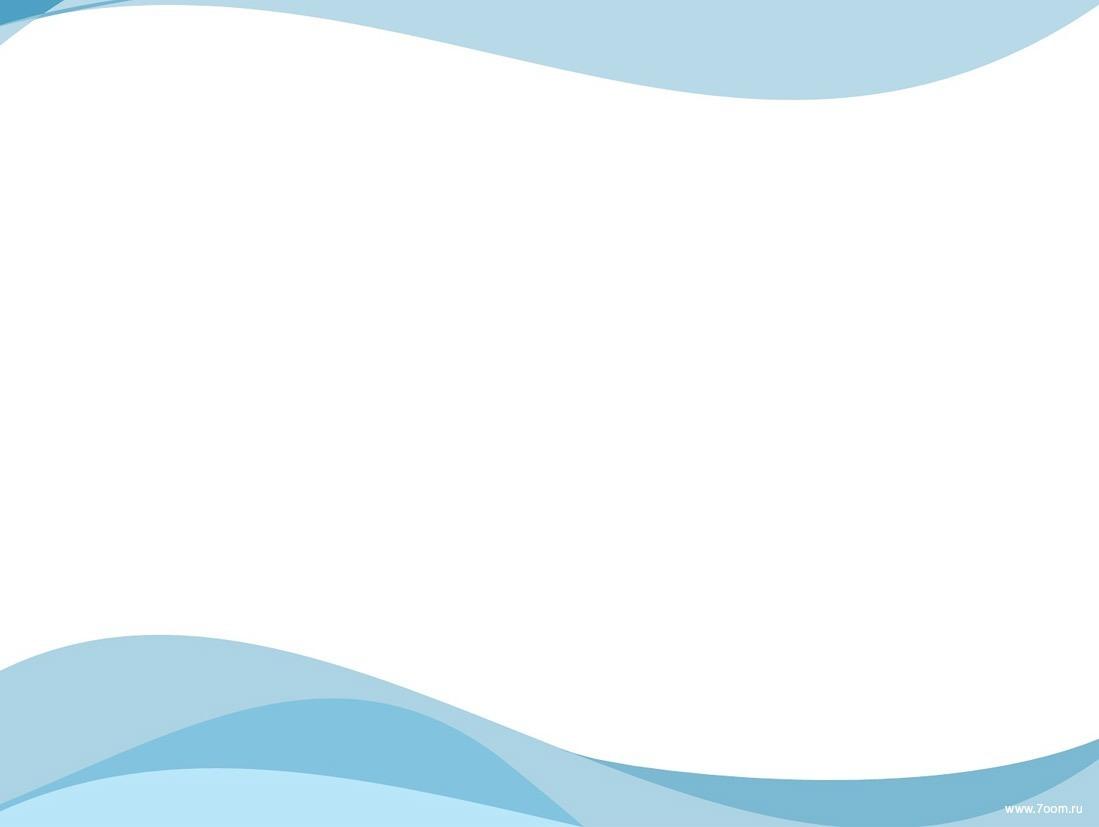 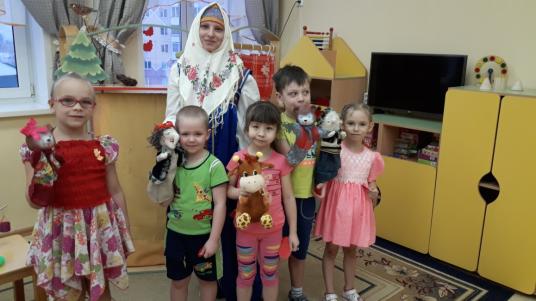 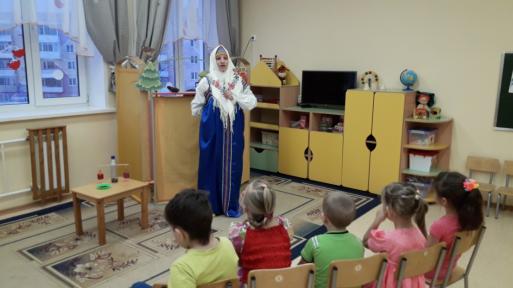 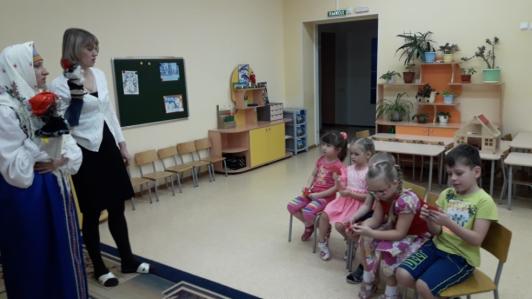 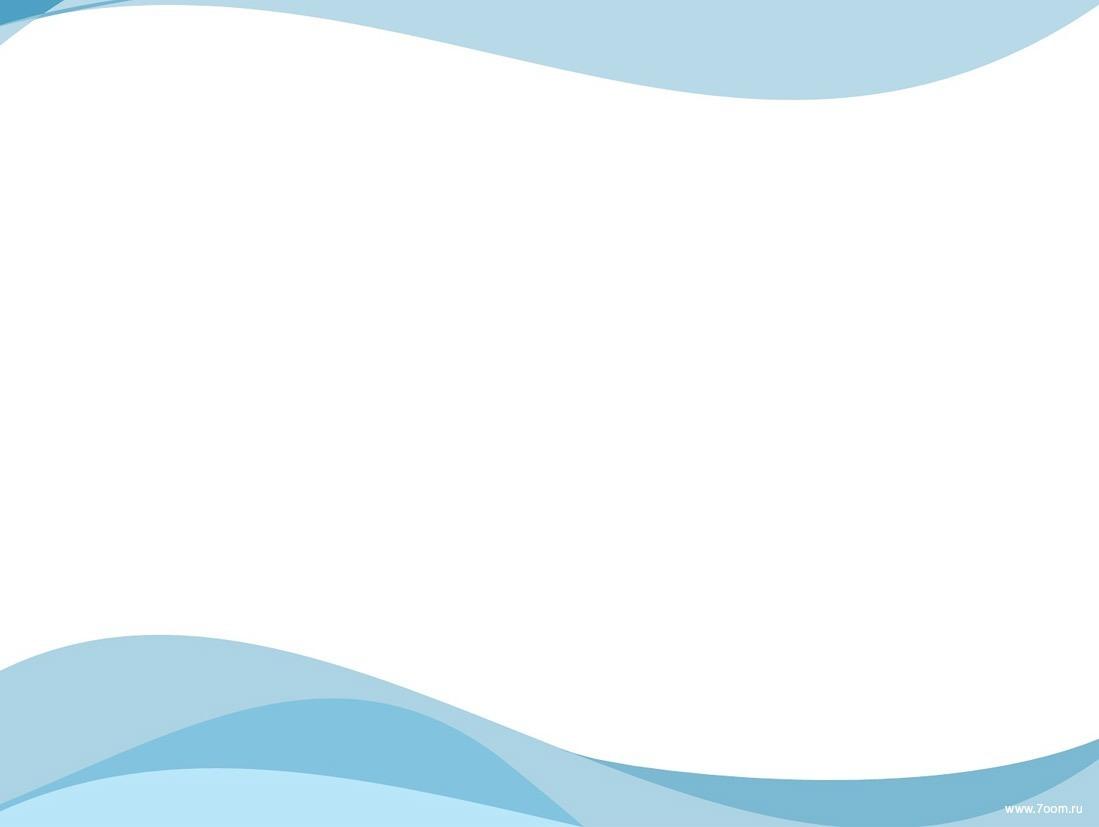 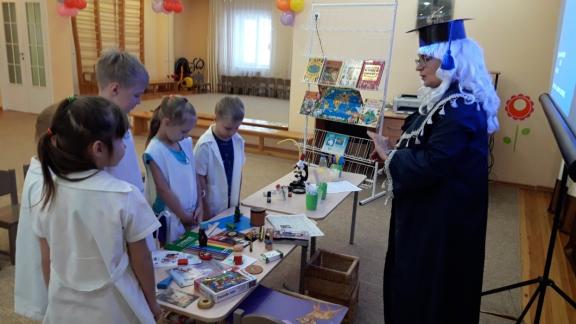 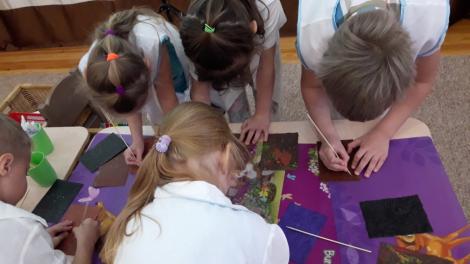 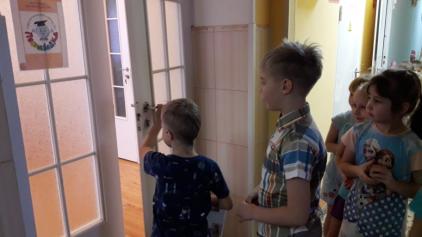 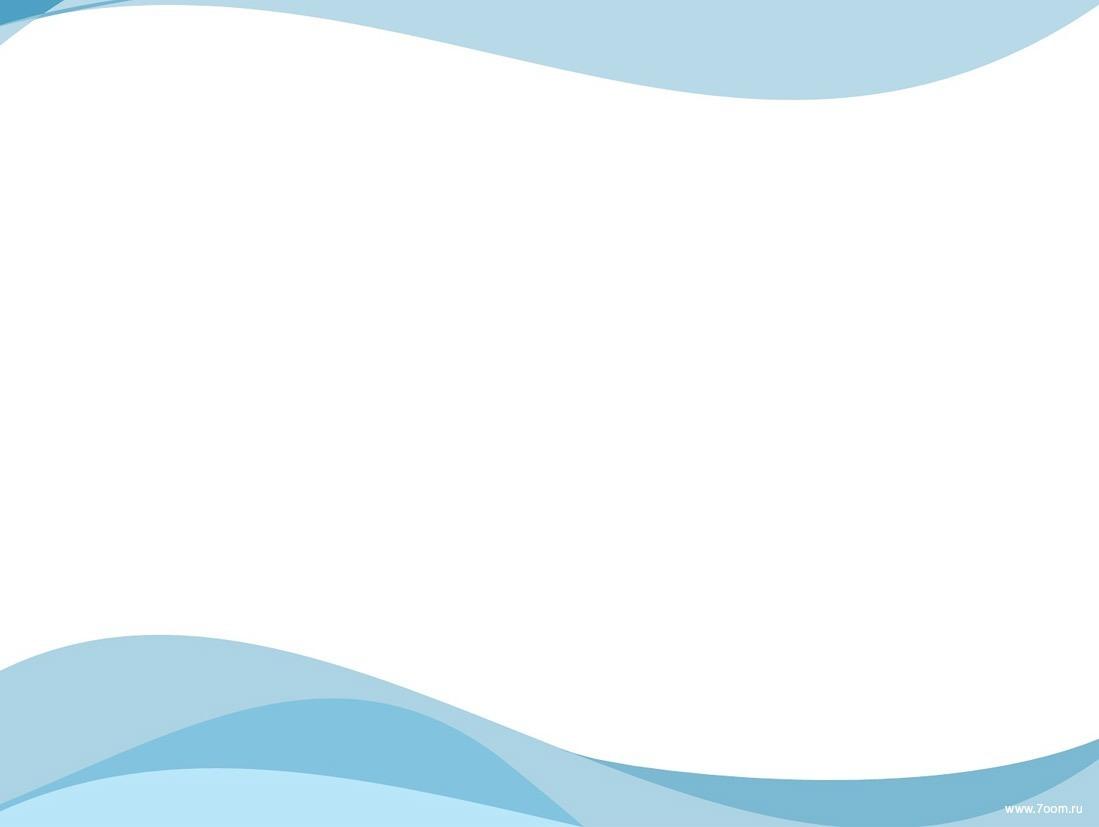 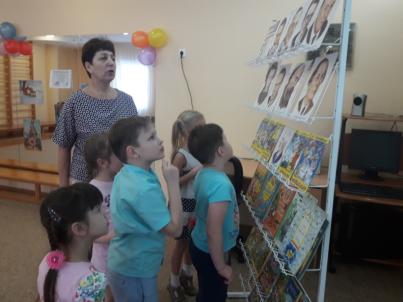 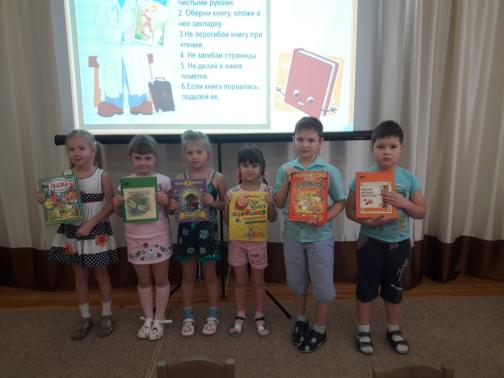 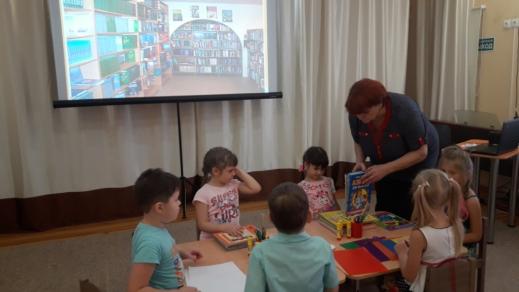 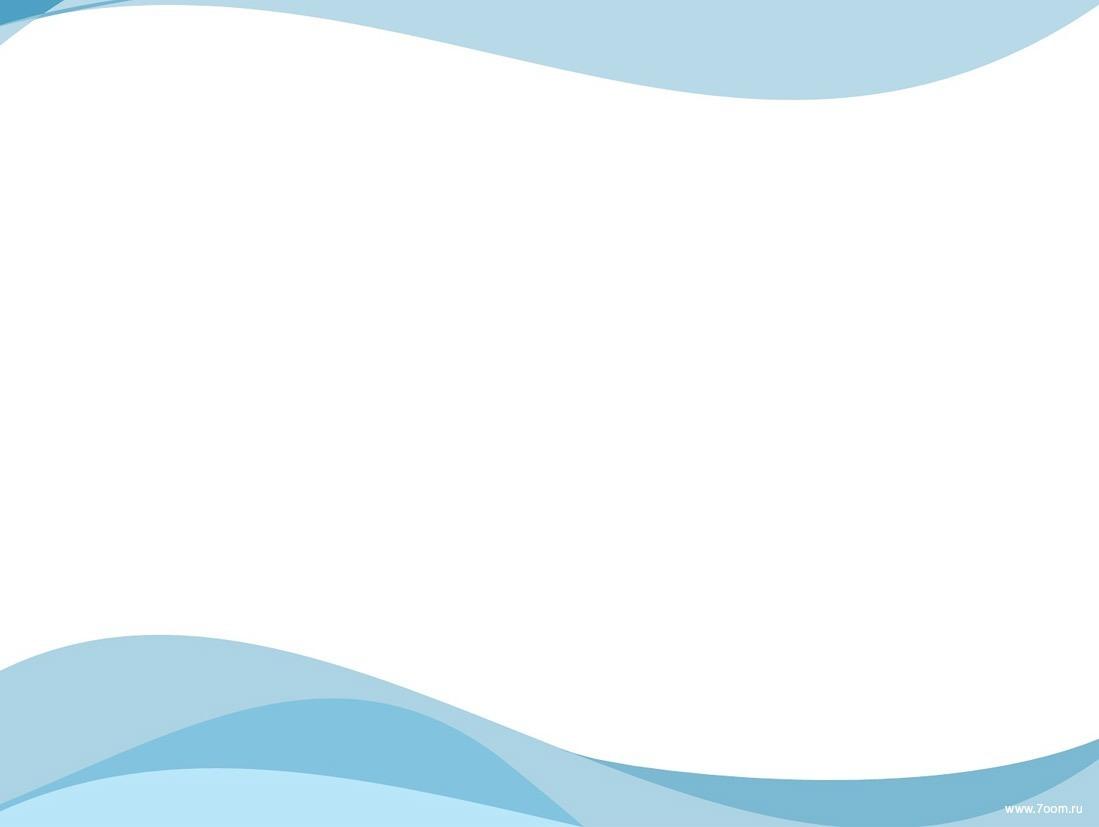 Мастер – класс
«КЛУБНЫЙ ЧАС»
Деятельностный
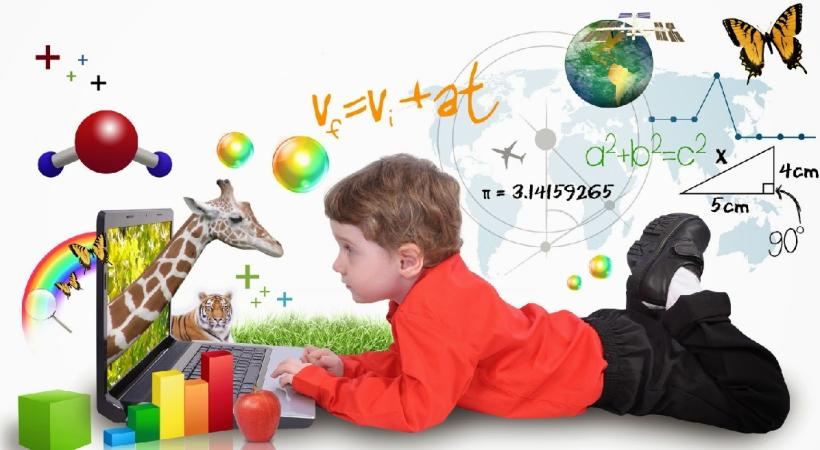 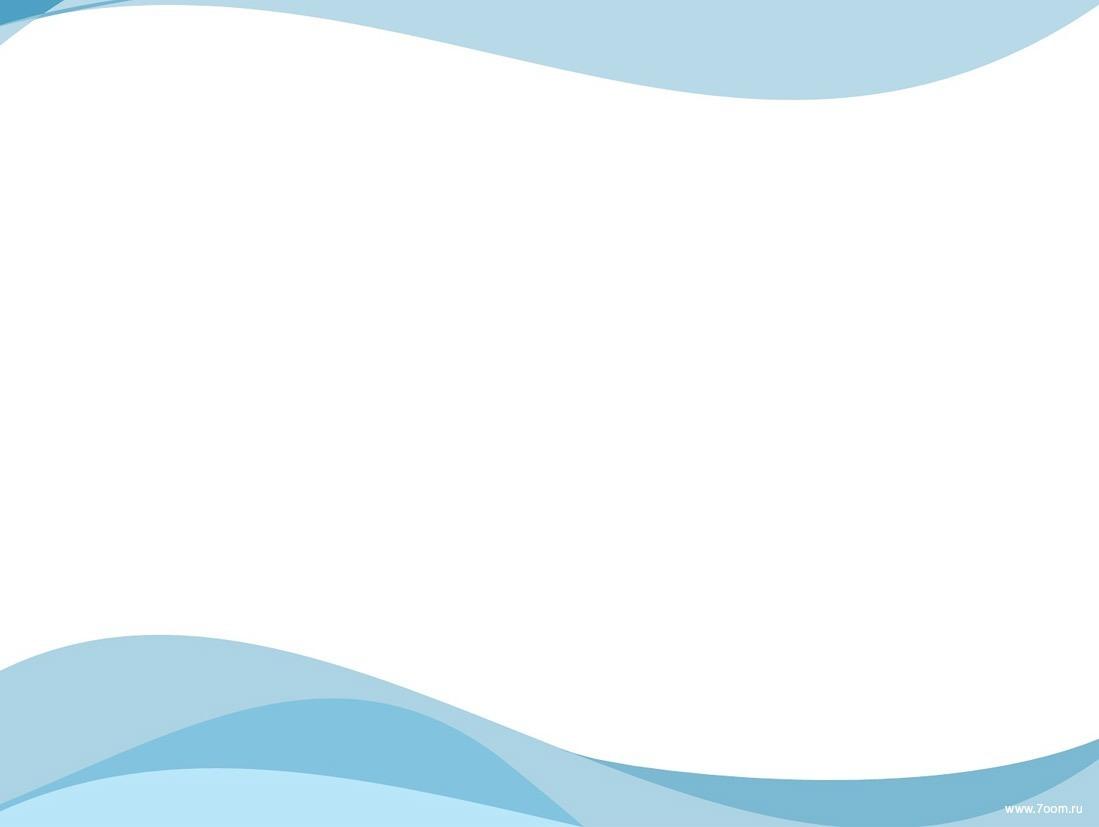 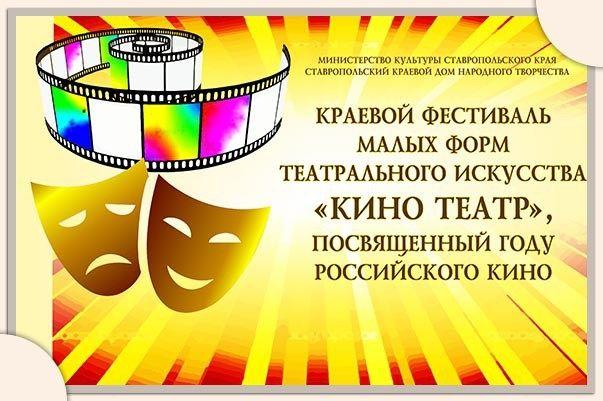 Художественная студия 
«Театральный калейдоскоп»
Руководитель 
Татьяна Викторовна Прокопьева,
музыкальный руководитель 
МАДОУ № 23 «Золотой ключик»
Высшая квалификационная категория
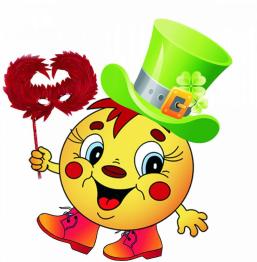 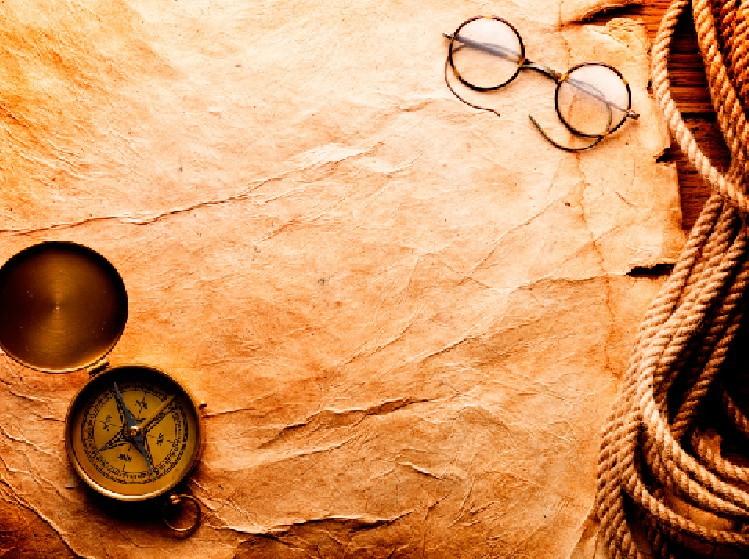 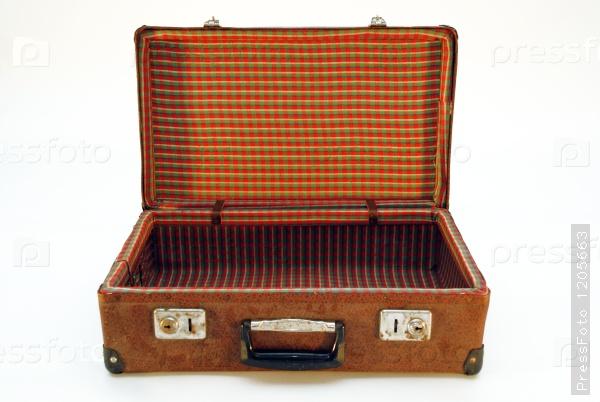 Путешествие в прошлое 
«Музей в чемодане»
Руководитель 
Ирина Юрьевна Исаева,
Воспитатель МАДОУ № 23
«Золотой ключик»
Высшая квалификационная 
категория
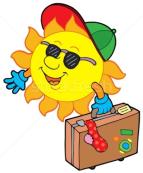 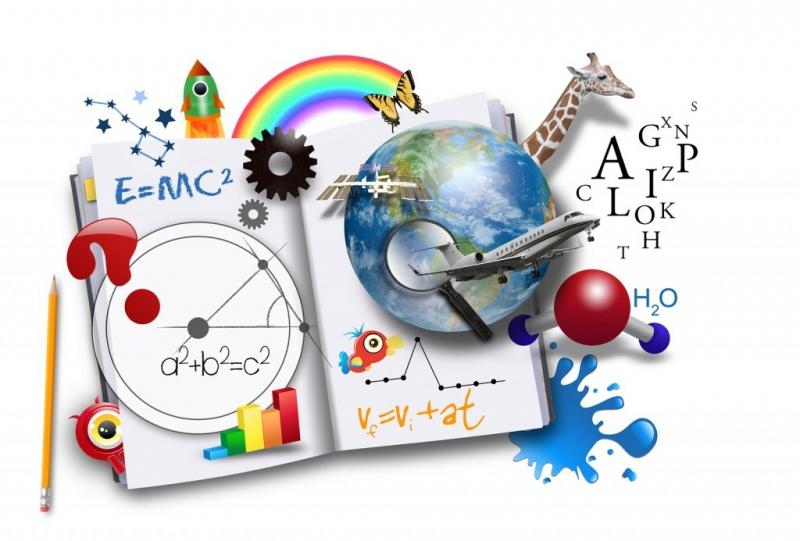 Академия профессора Всезнайкина
Руководитель 
Елена  Владимировна Ченцова,
воспитатель МАДОУ № 23 «Золотой ключик»
Высшая квалификационная 
категория
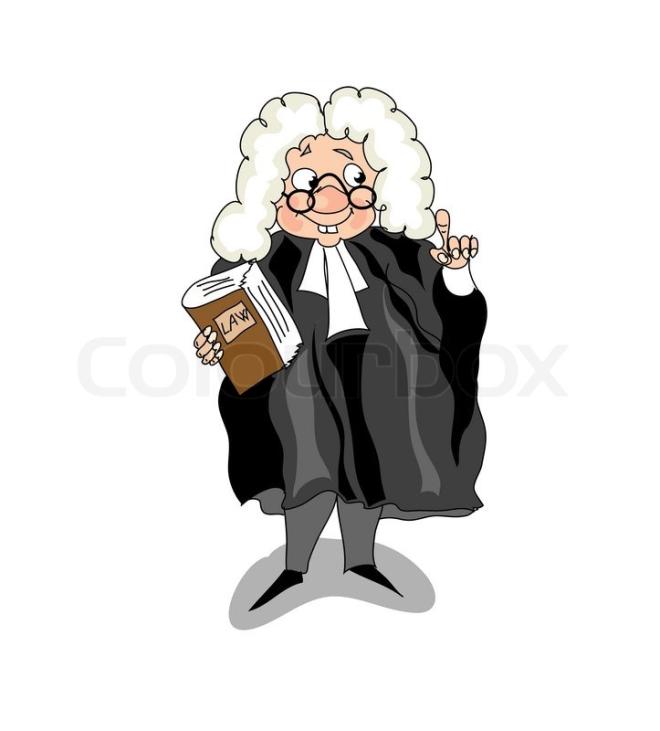 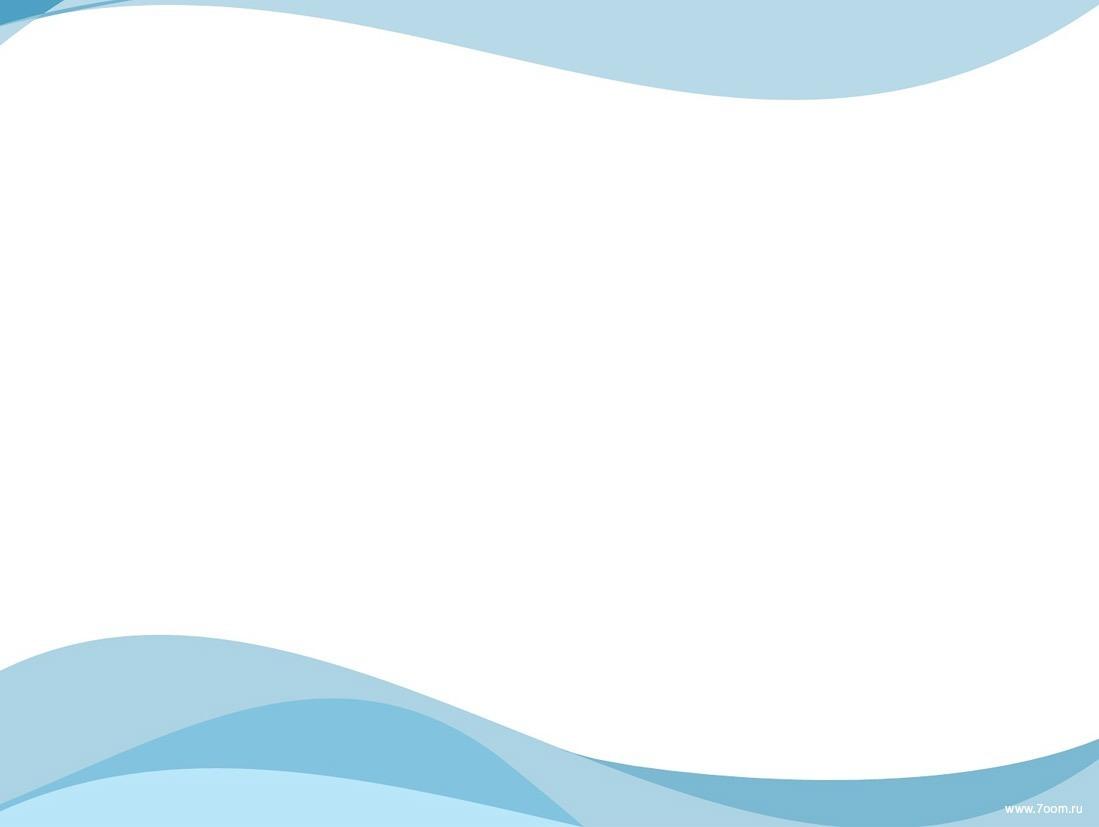 Творческая мастерская
Руководитель 
Оксана Анатольевна Бобровская,
Педагог дополнительного образования
Высшая квалификационная
категория
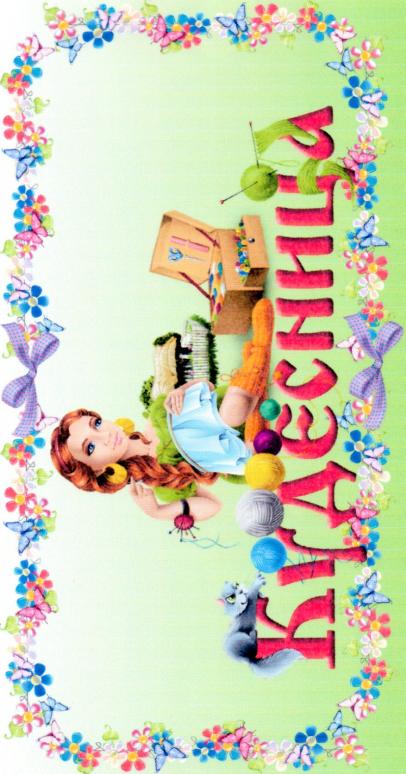 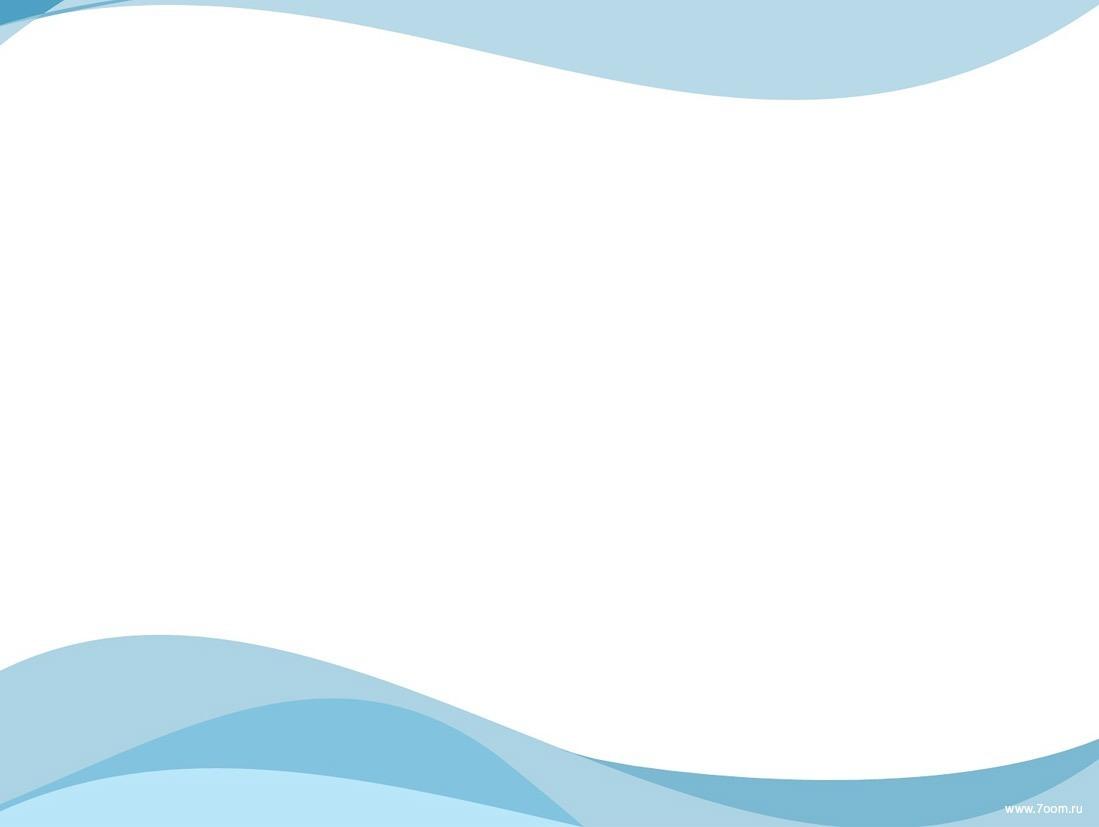 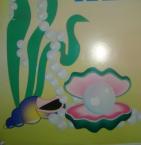 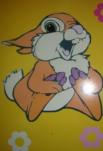 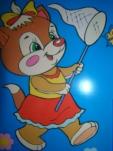 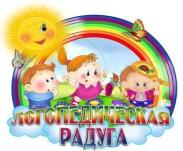 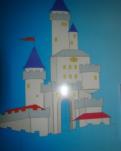 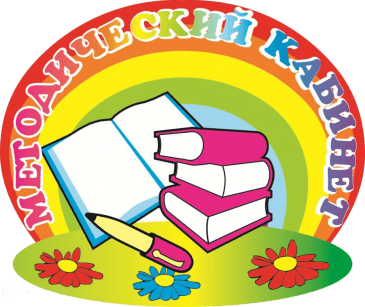 Логопедический кабинет
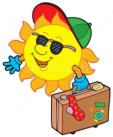 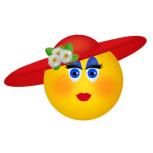 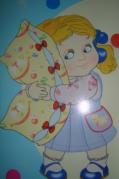 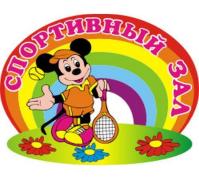 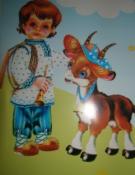 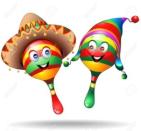 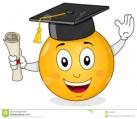 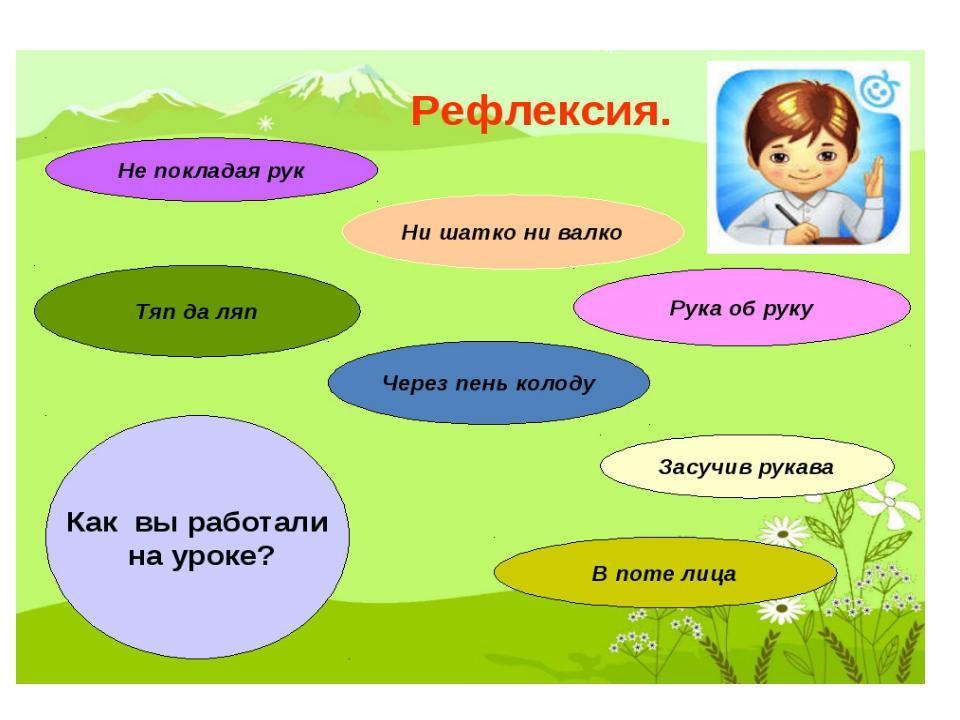 Как прошёл «Клубный час»
???
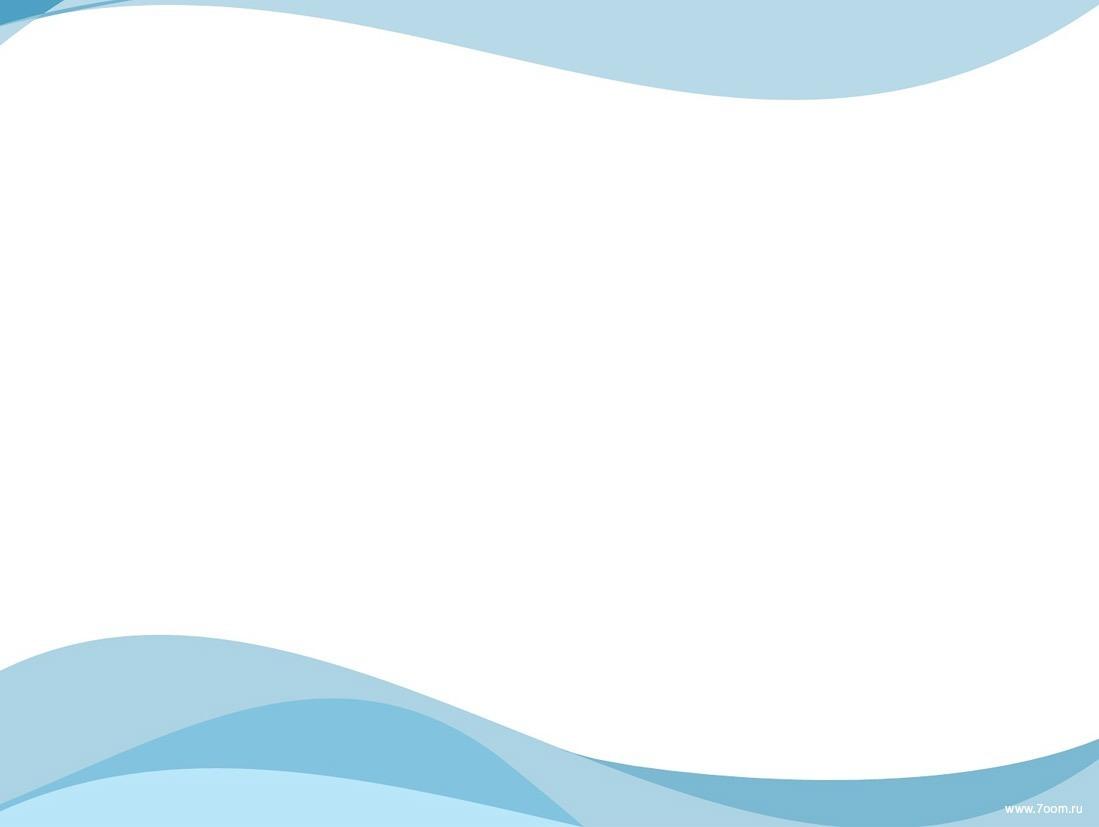 Ларец мнений, вопросов и предложений
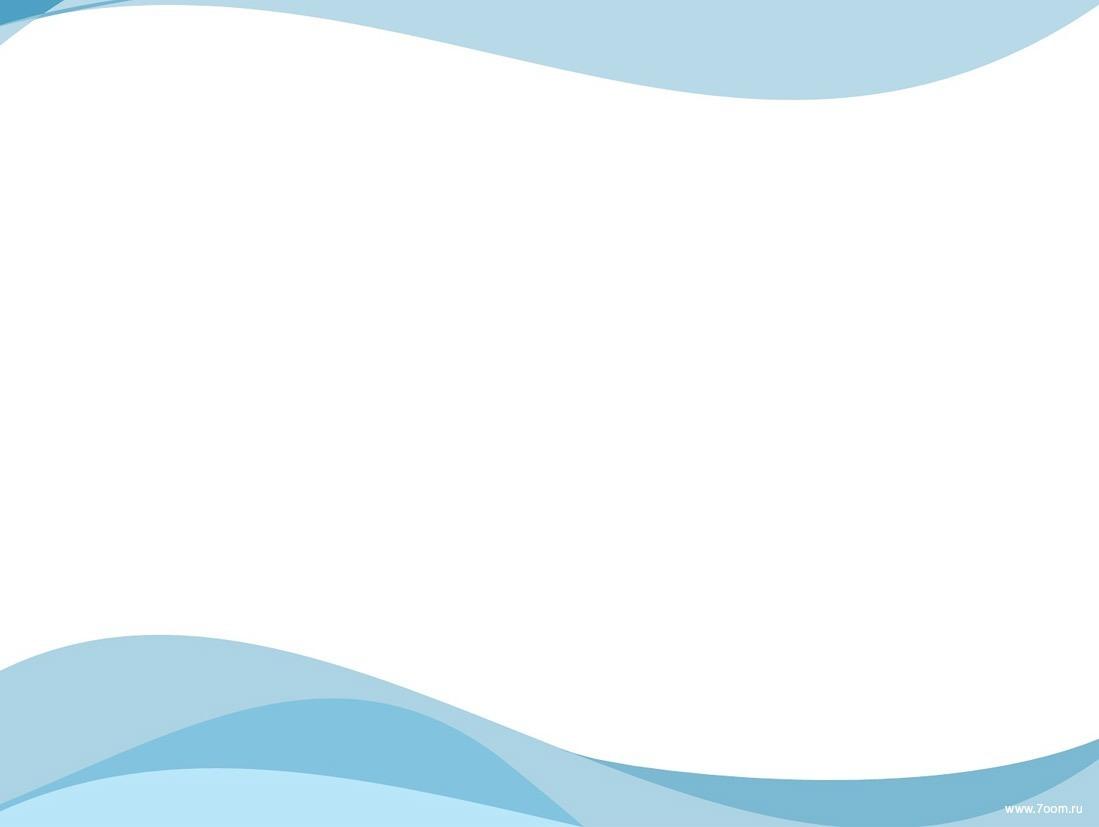 Семинар-практикум«Современные технологии эффективной социализации ребенка. Пути реализации ФГОС ДО»
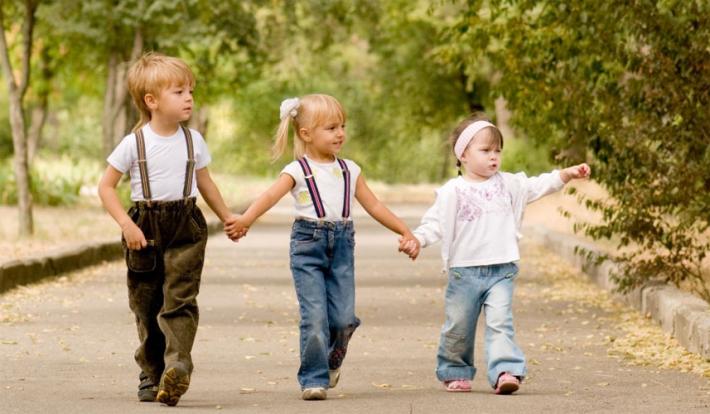 А у нас, а у нас - нынче снова «КЛУБНЫЙ ЧАС»!Будем с Вами мы ходить - добрые дела вершить!К малышам пойдём играть, станем деткам помогать…Заниматься физкультурой, в игры разные играть!Вместе с «Язычком весёлым» путешествовать опять!«КЛУБНЫЙ ЧАС»,                     «КЛУБНЫЙ ЧАС»!Скажем честно – ПРОСТО КЛАСС!
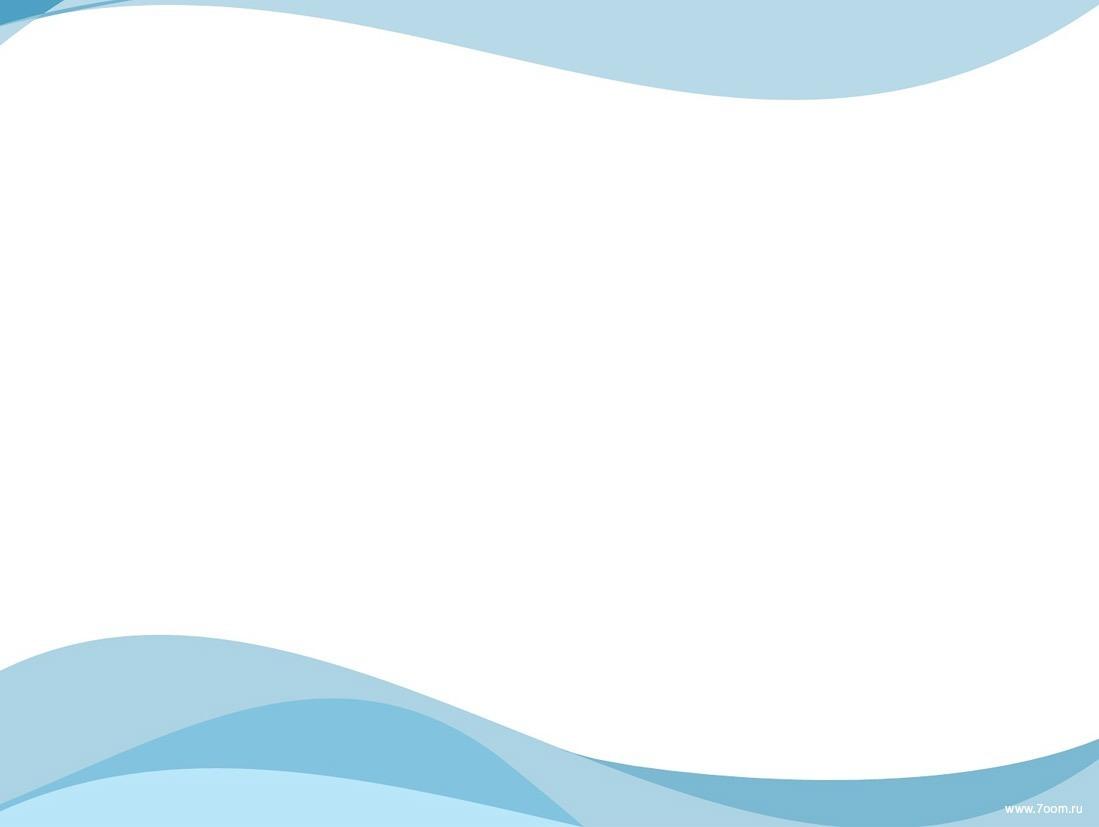 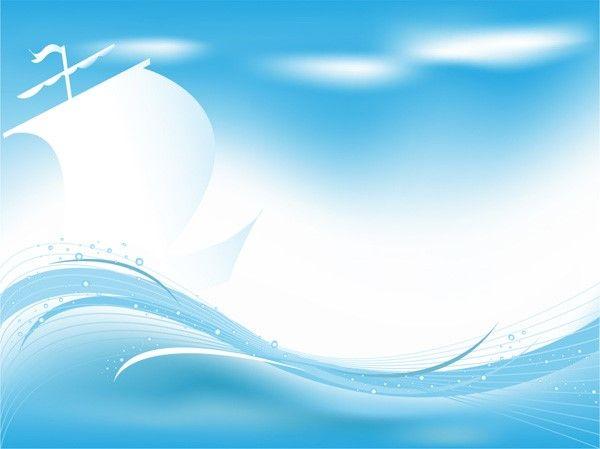